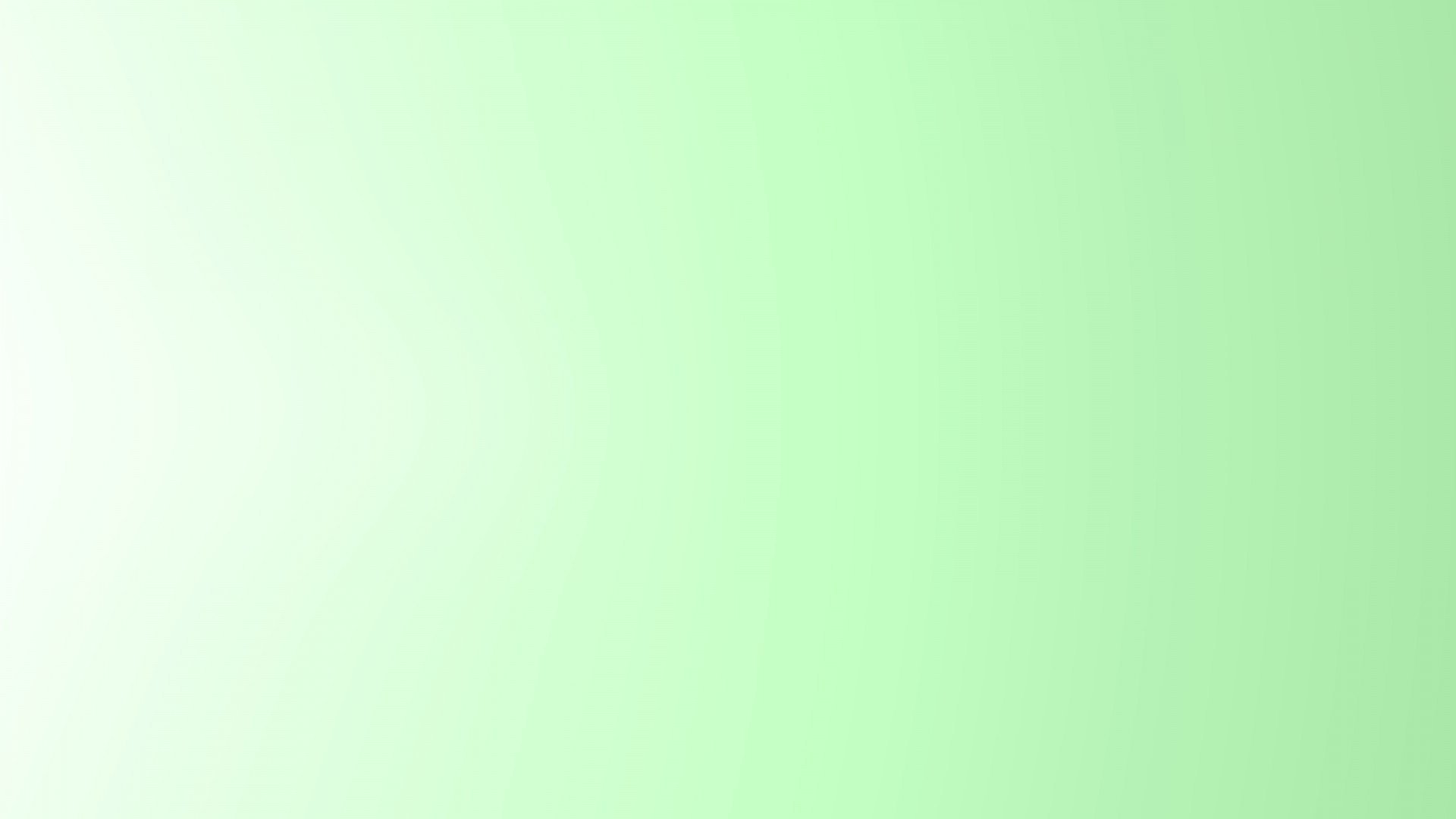 Администрация города Томска
Департамент образования 
МУНИЦИПАЛЬНОЕ АВТОНОМНОЕ ДОШКОЛЬНОЕ ОБРАЗОВАТЕЛЬНОЕ 
УЧРЕЖДЕНИЕ ДЕТСКИЙ САД № 39 г. ТОМСК
634021, город Томск, ул. Алтайская 128, телефон 45-06-40
Лексическая тема
«МЕБЕЛЬ»
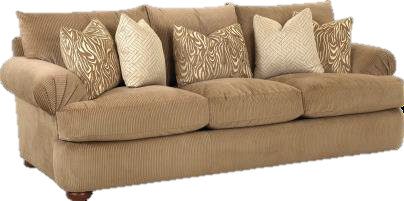 Учитель –логопед:
Петрова Ольга
Николаевна
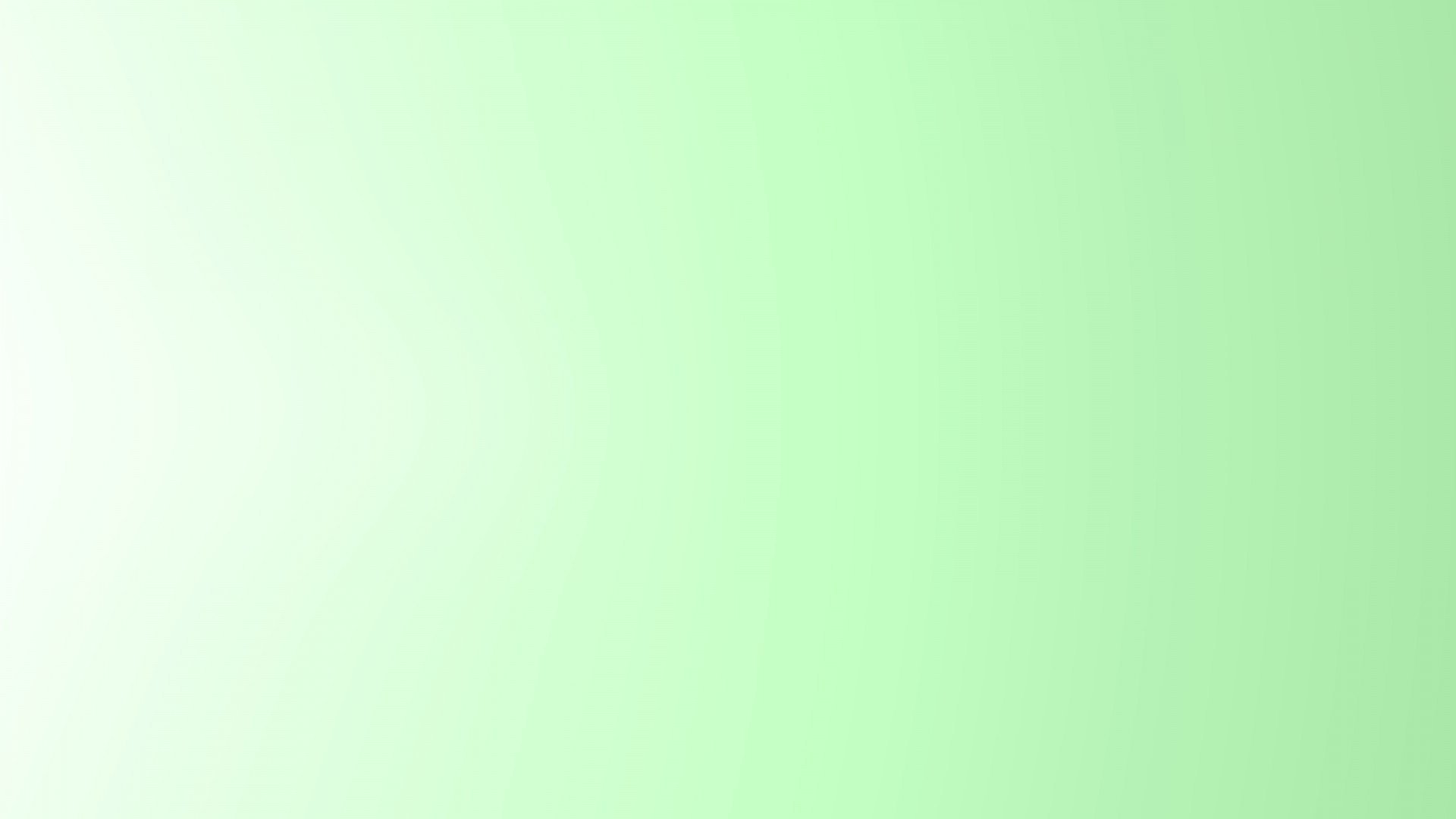 Назови все предметы на картинке. Для чего нужна мебель?
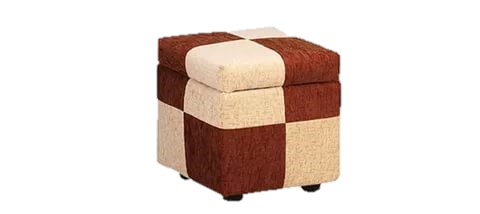 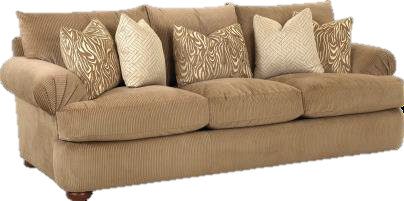 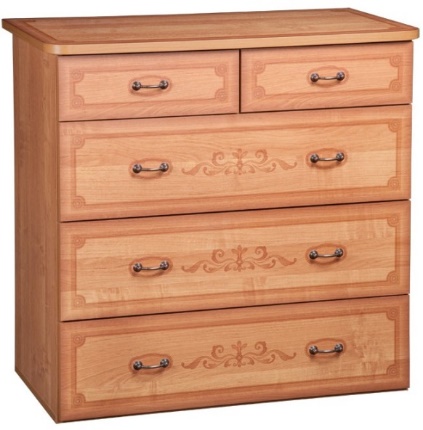 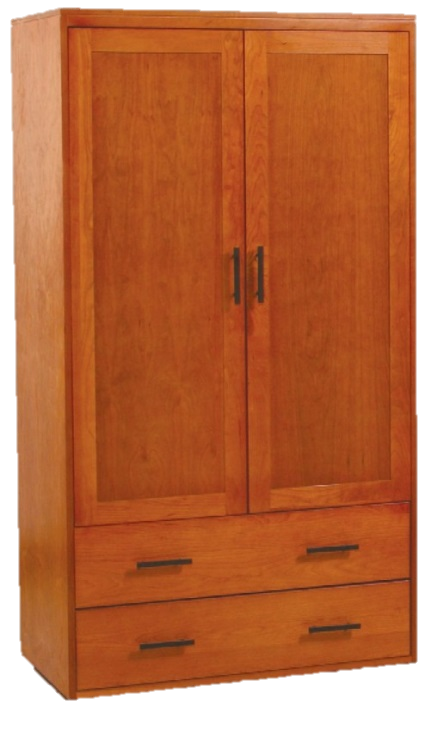 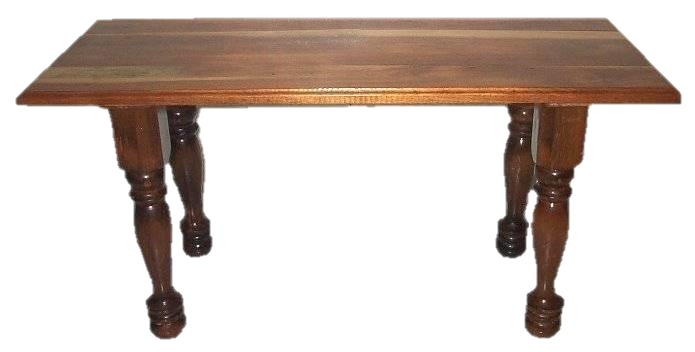 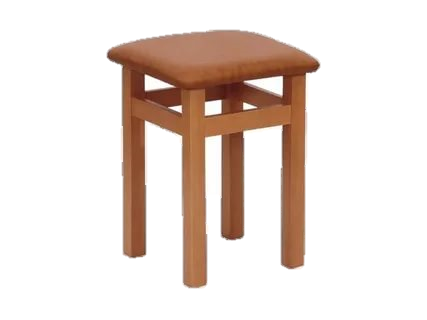 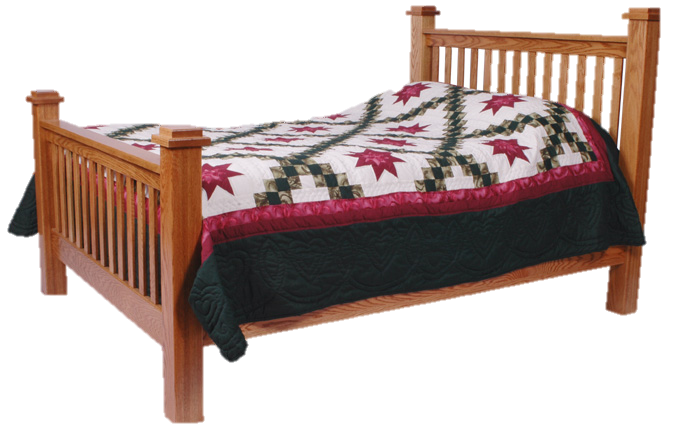 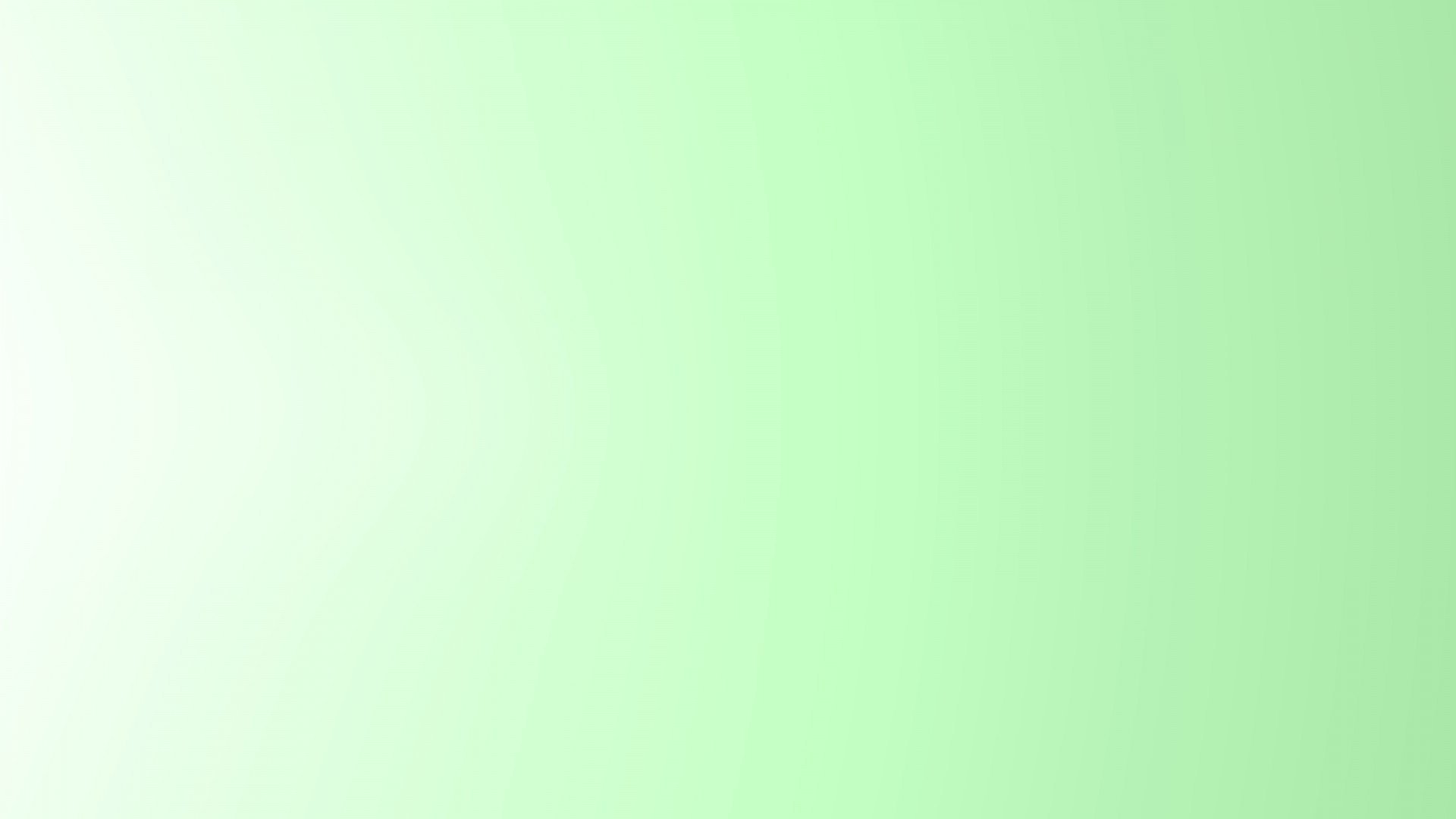 Эта мебель сделана из пластмассы. Какая она?
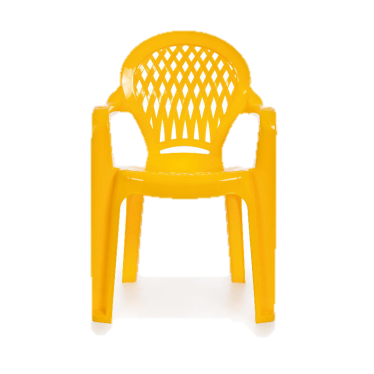 Пластмасса
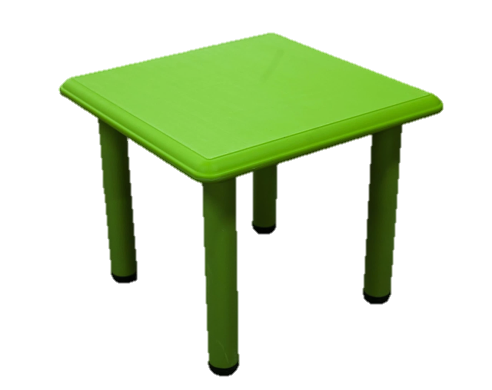 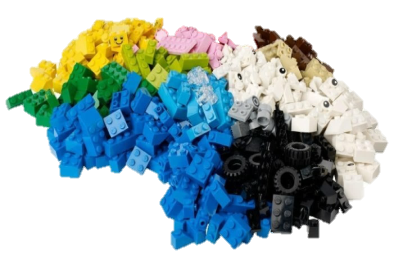 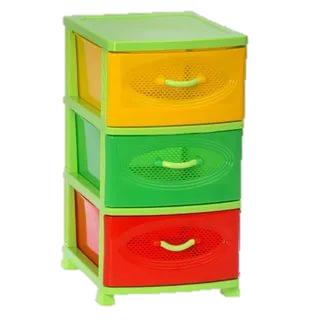 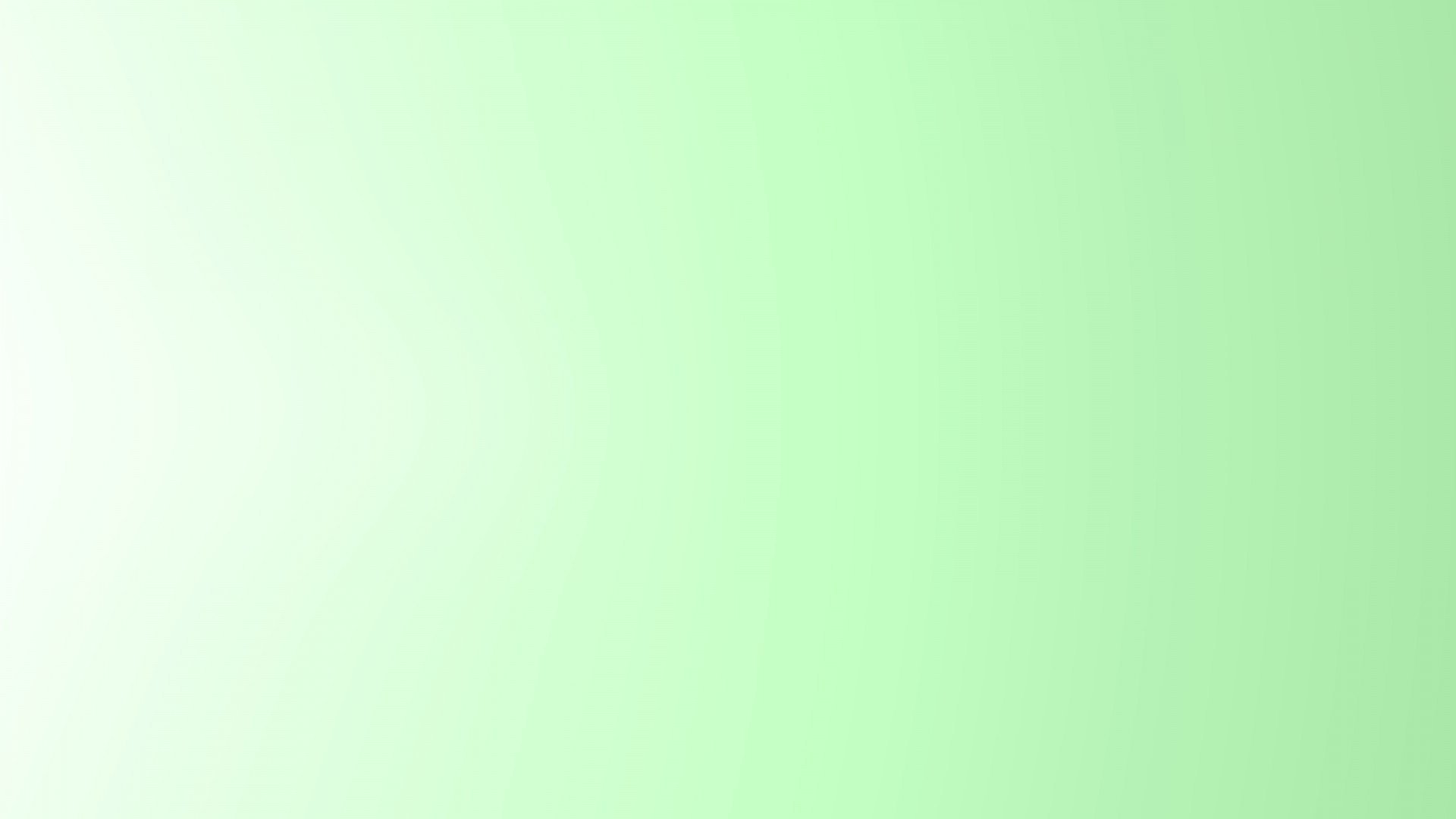 Эта мебель сделана из дерева. Какая она?
дерево
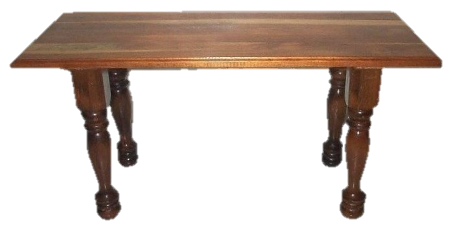 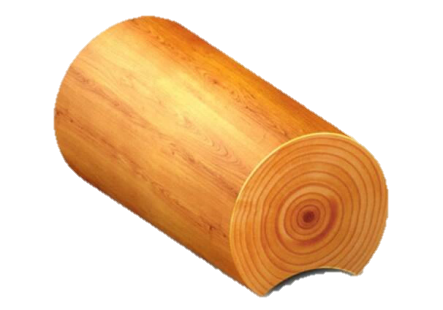 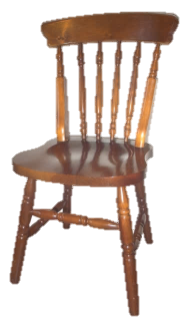 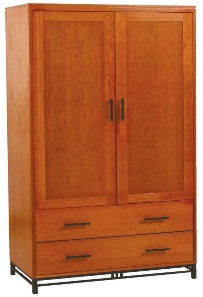 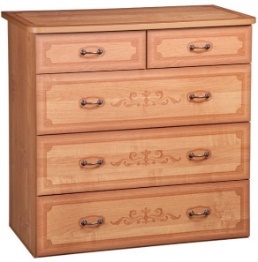 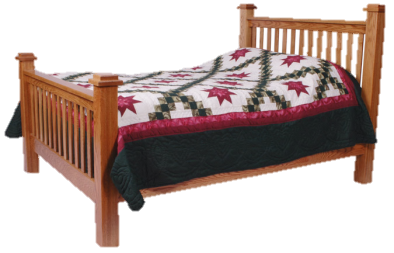 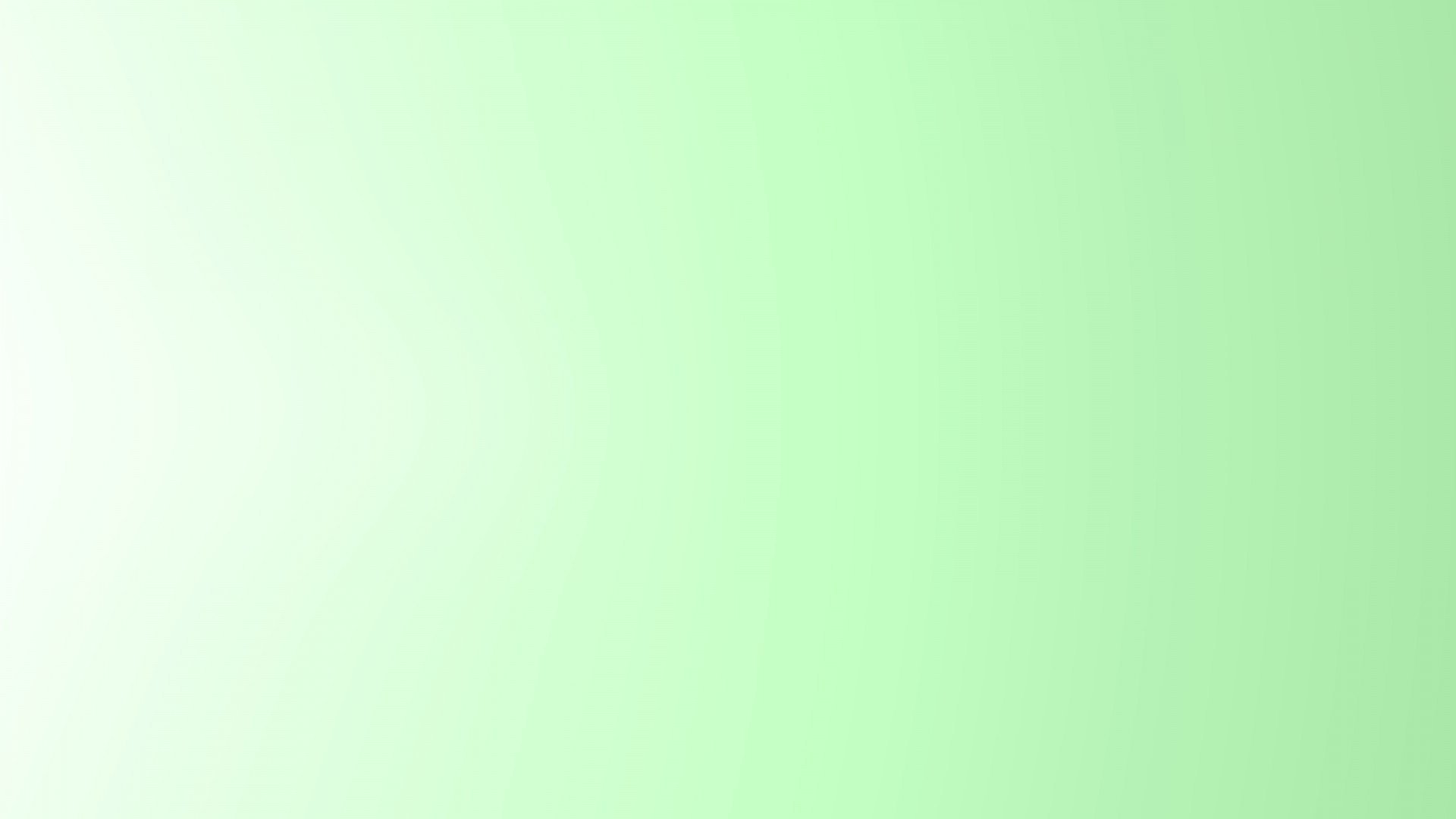 Назови ласково
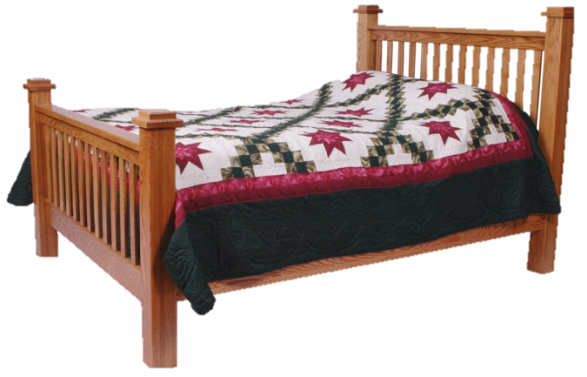 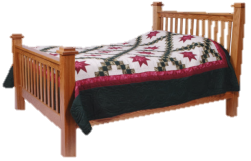 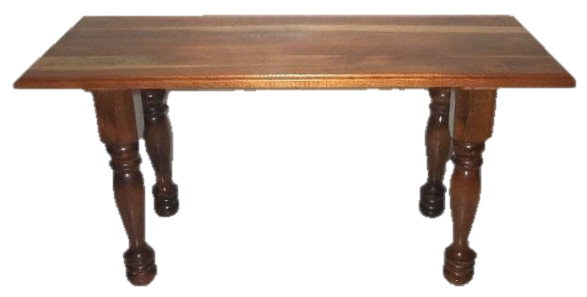 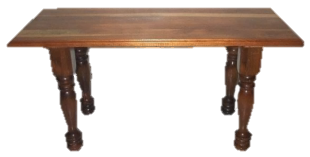 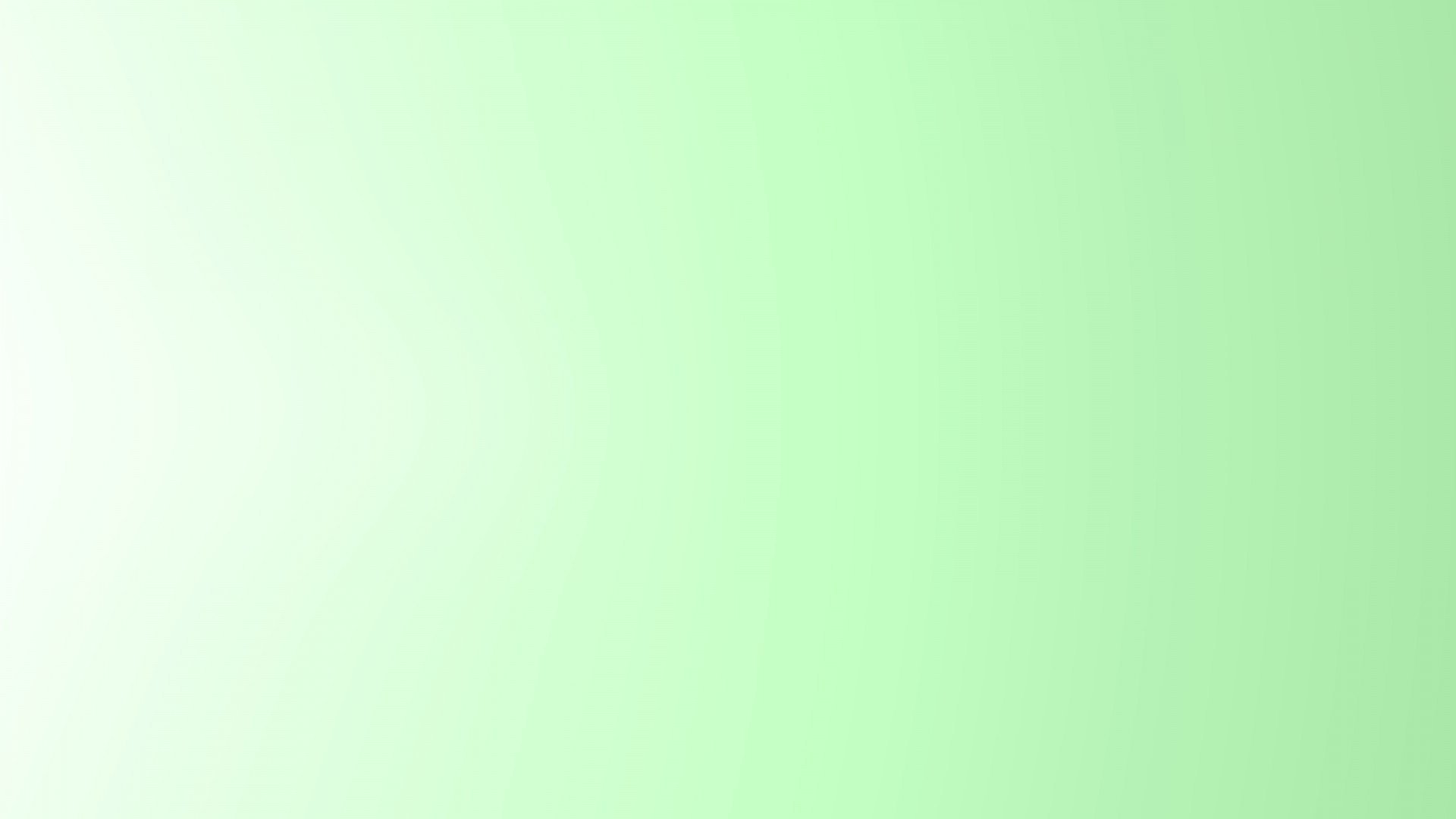 Назови ласково
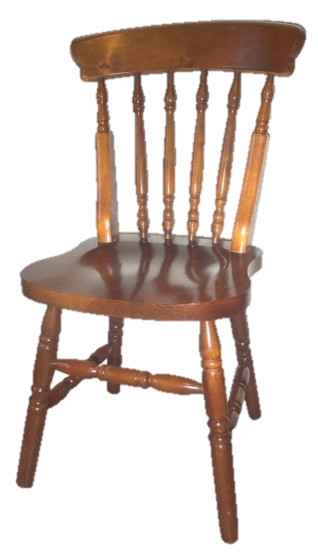 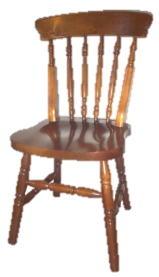 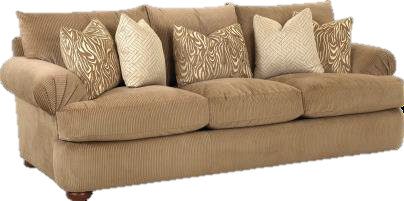 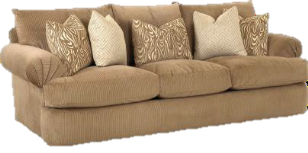 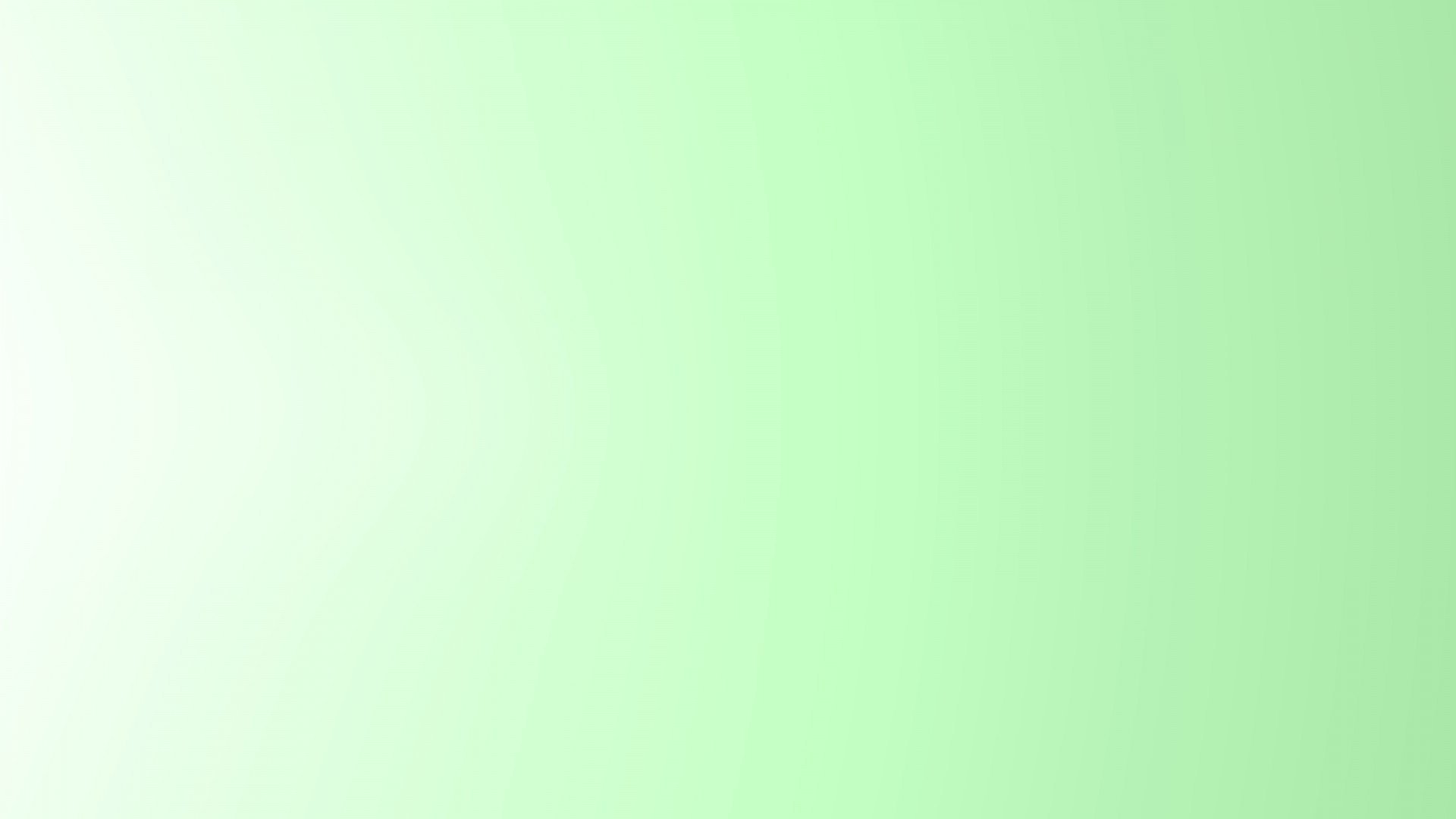 Назови ласково
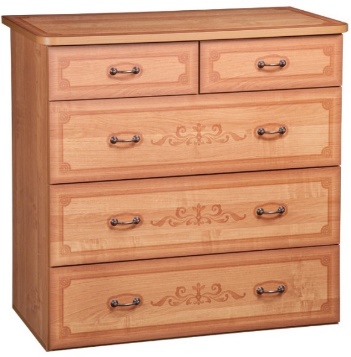 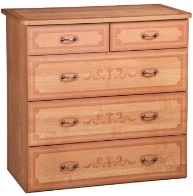 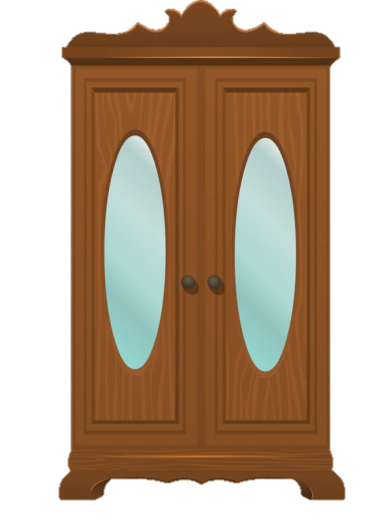 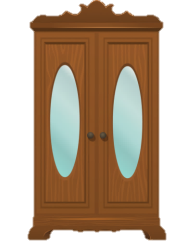 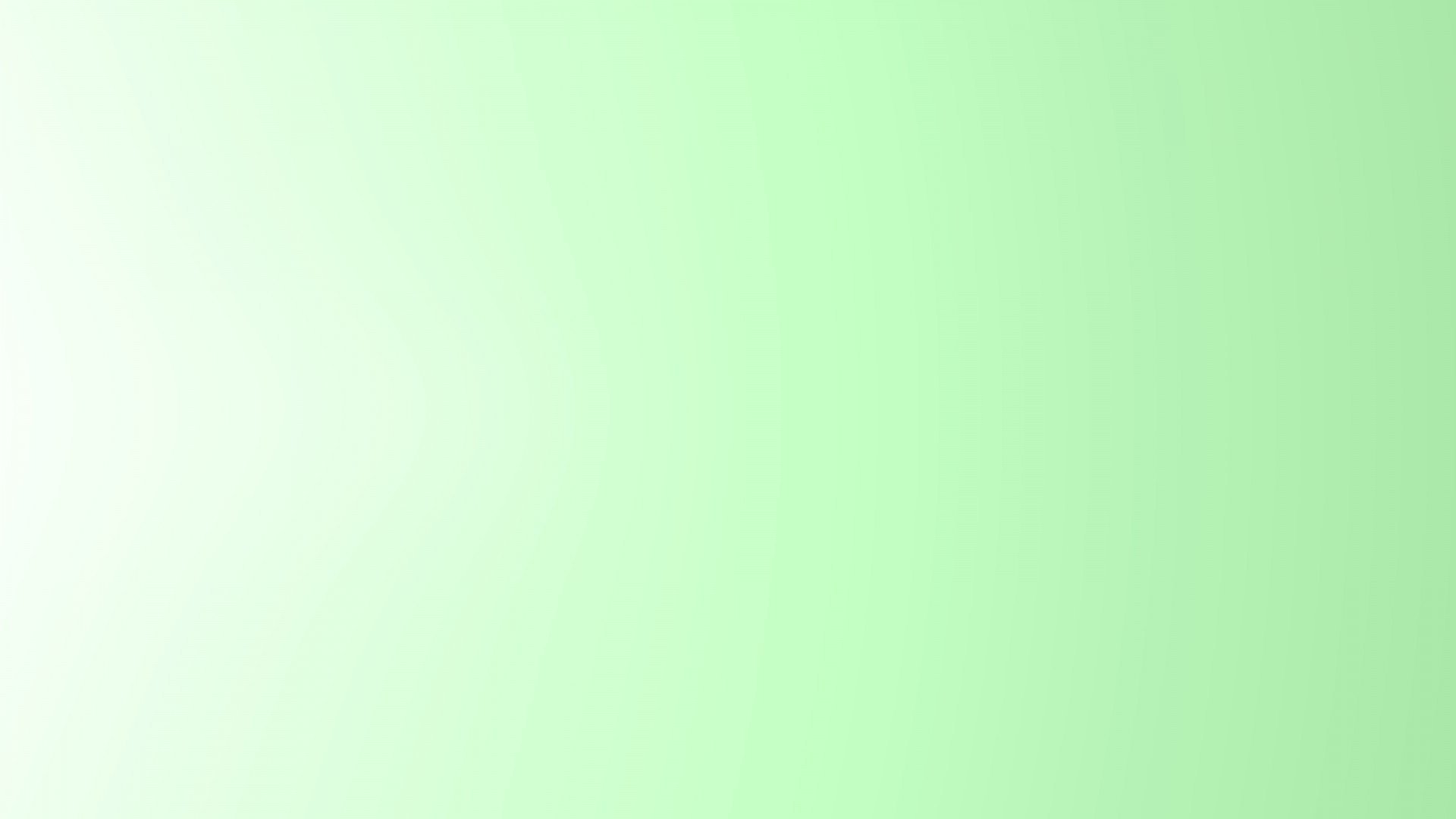 Посчитай  (нажимаем 5 раз).
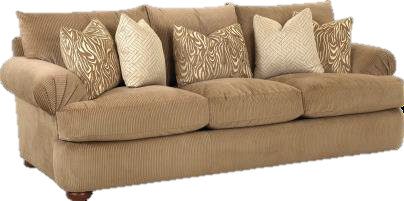 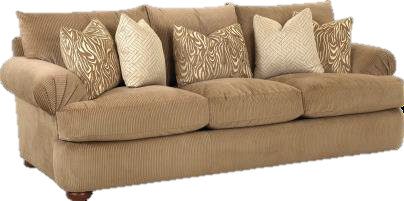 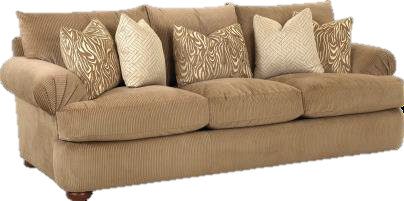 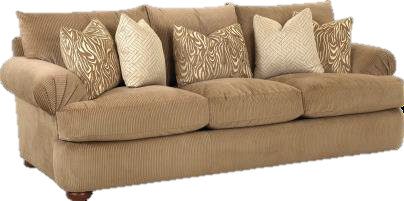 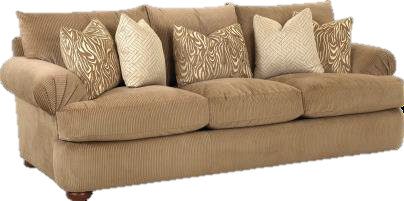 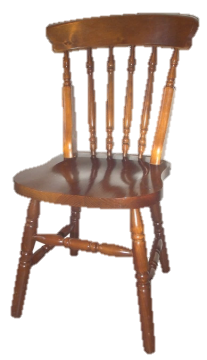 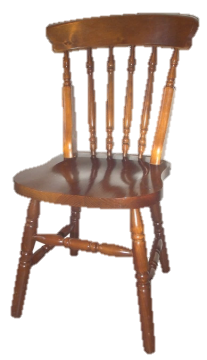 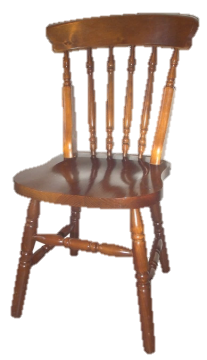 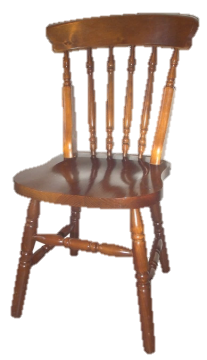 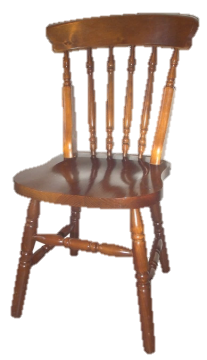 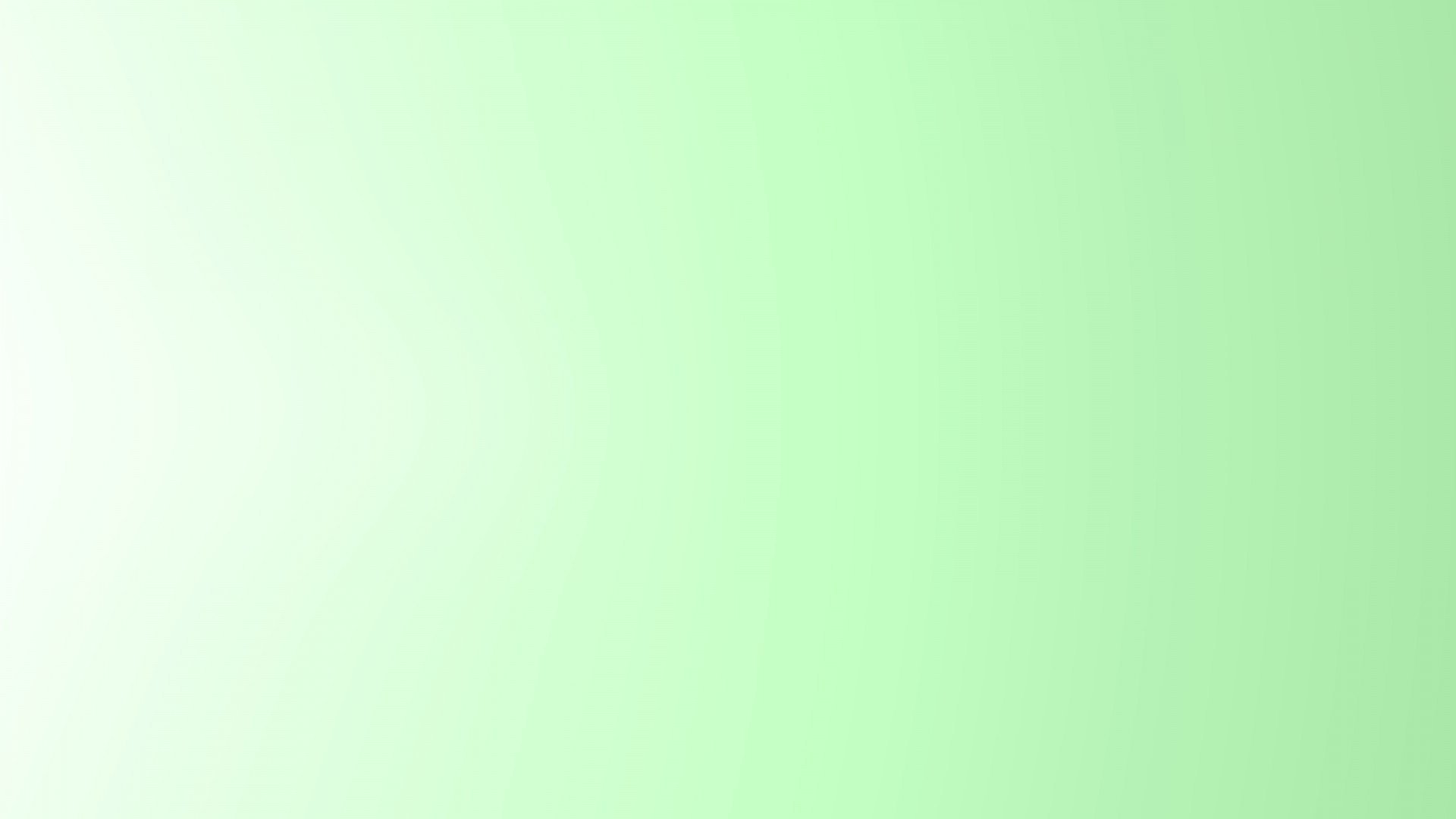 Посчитай  (нажимаем 5 раз).
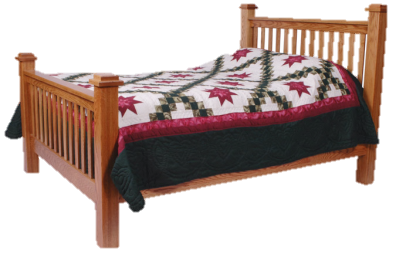 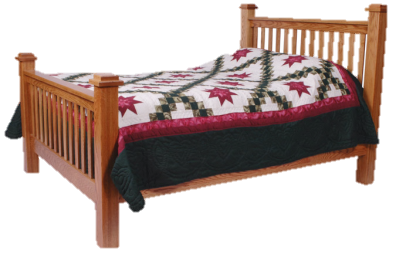 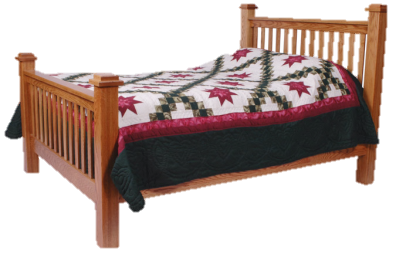 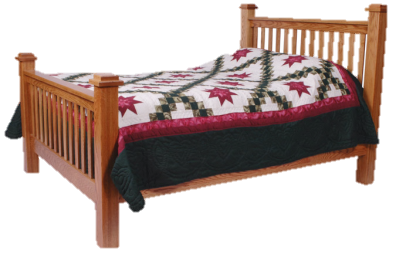 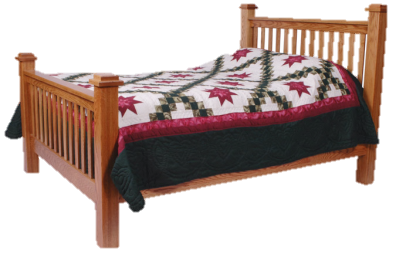 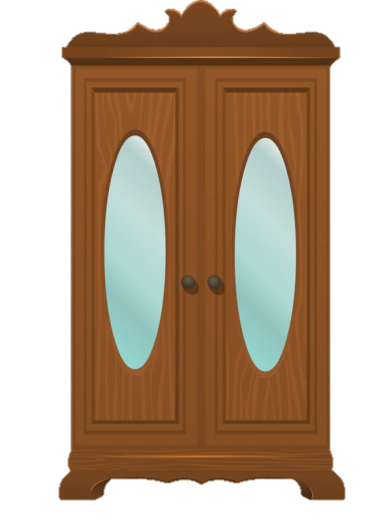 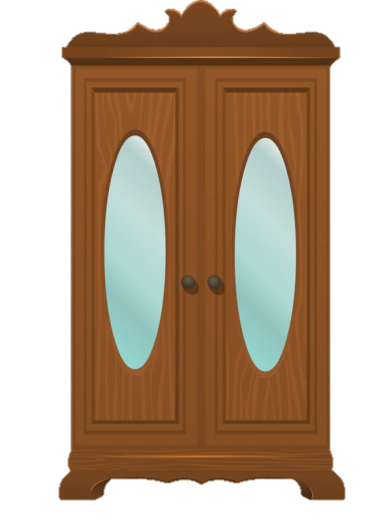 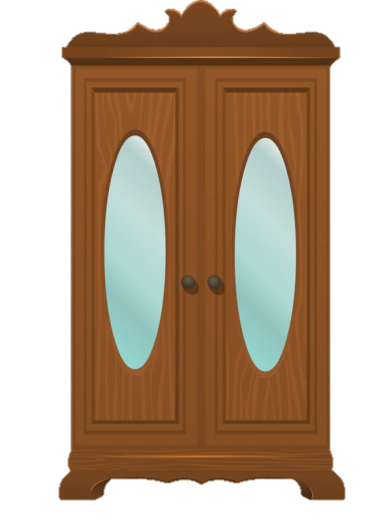 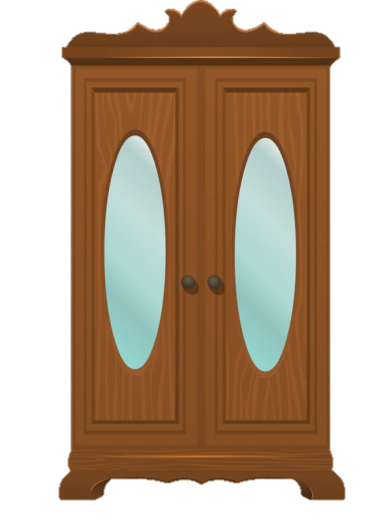 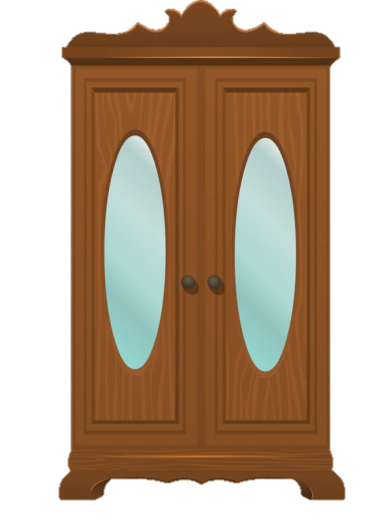 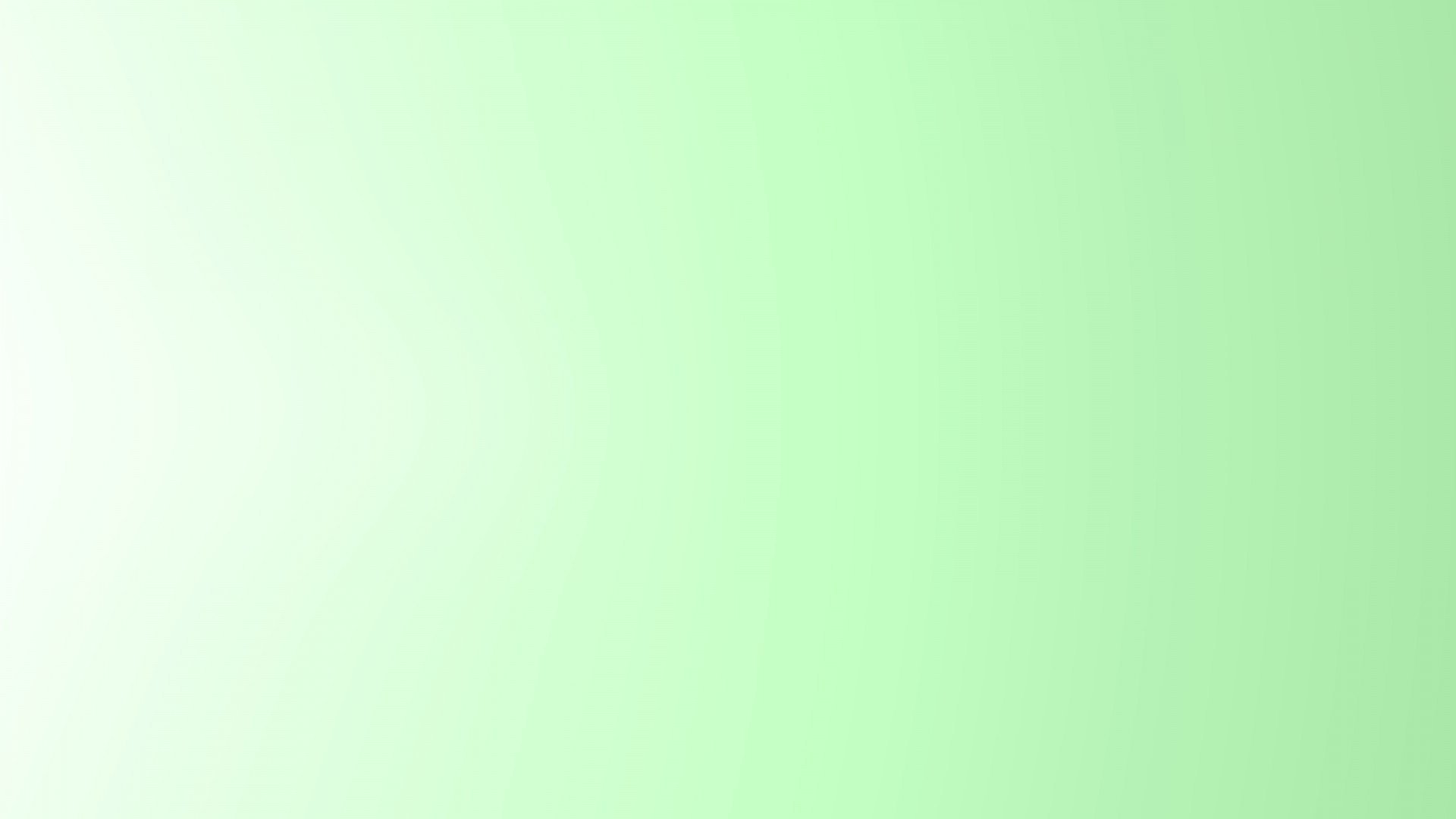 Посчитай  (нажимаем 5 раз).
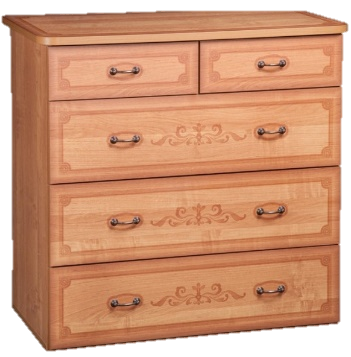 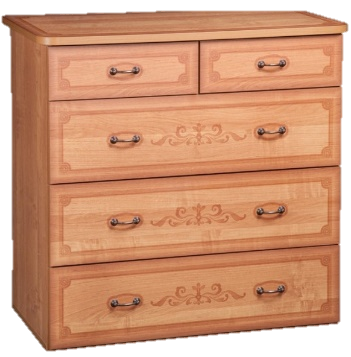 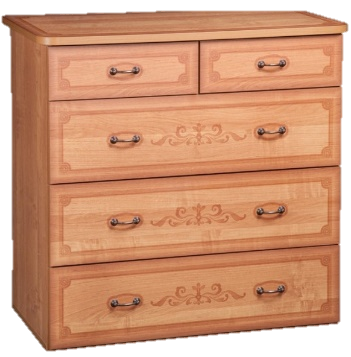 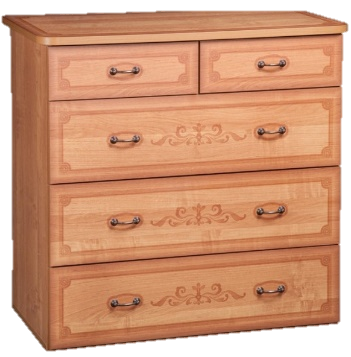 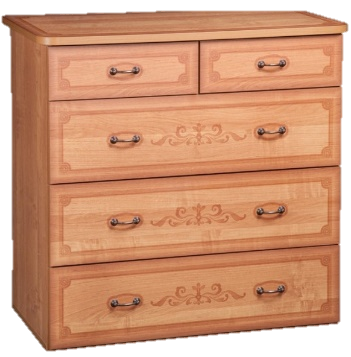 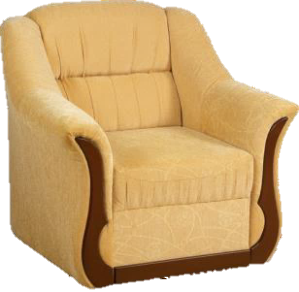 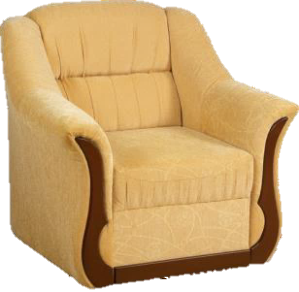 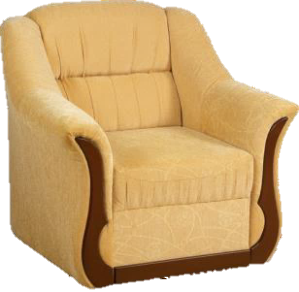 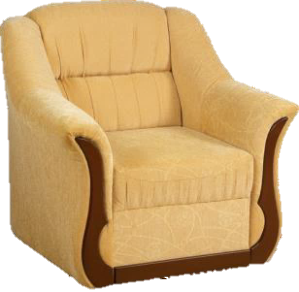 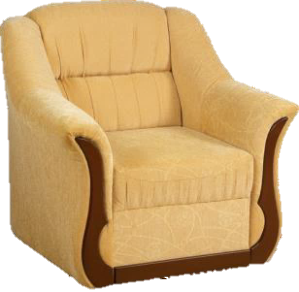 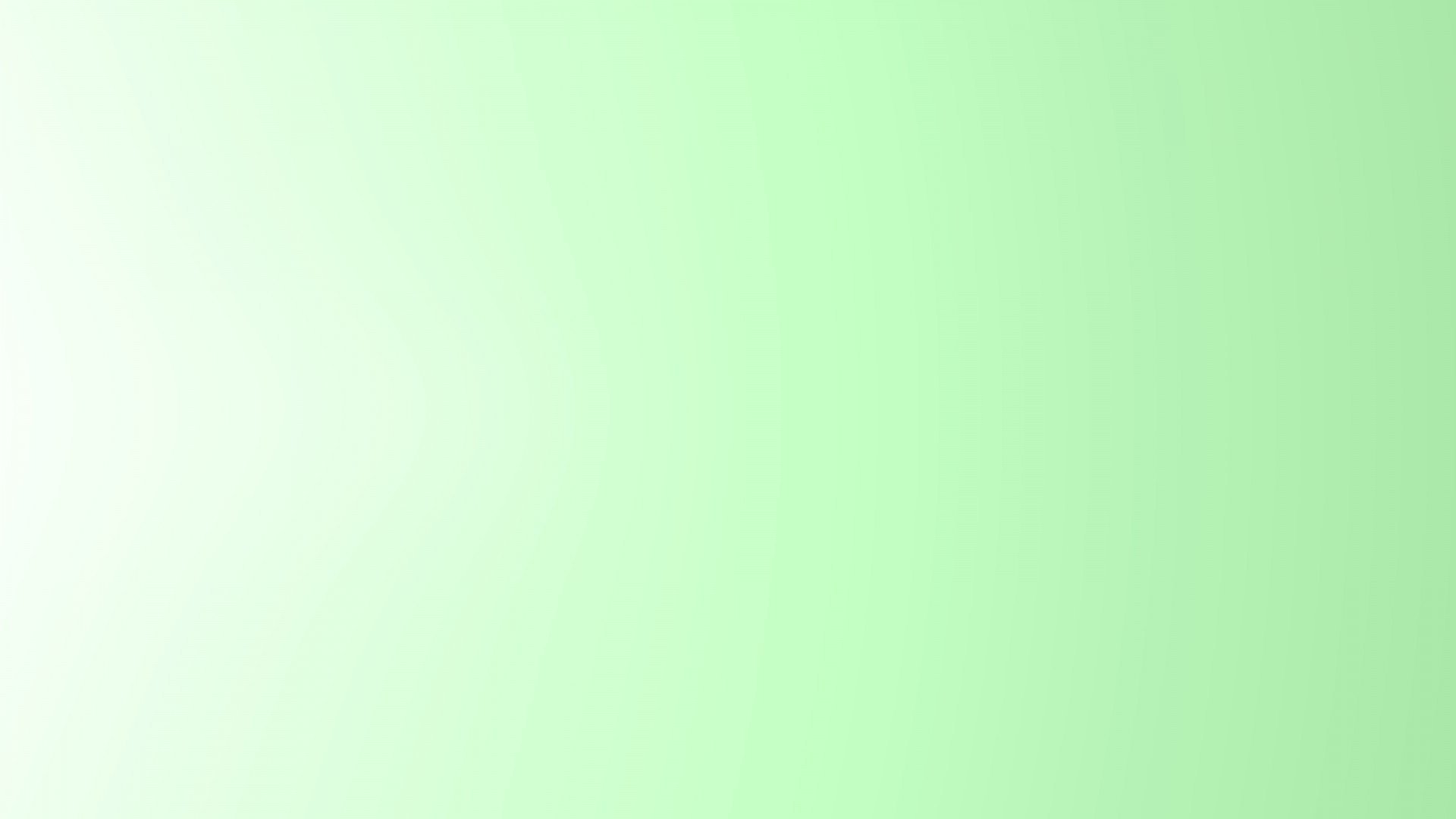 Нажми на картинку, чтобы она стала  большой
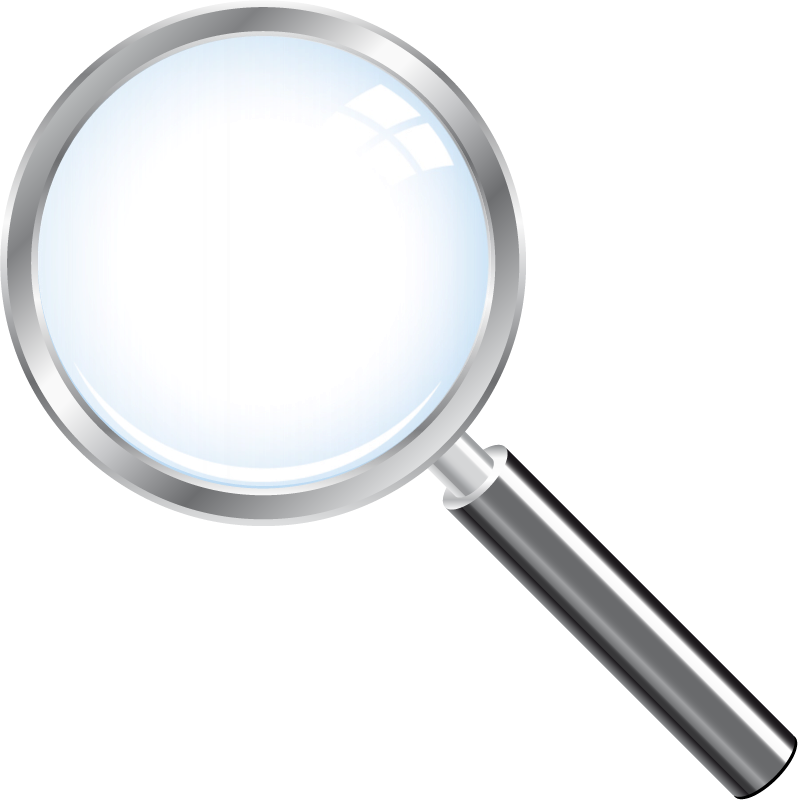 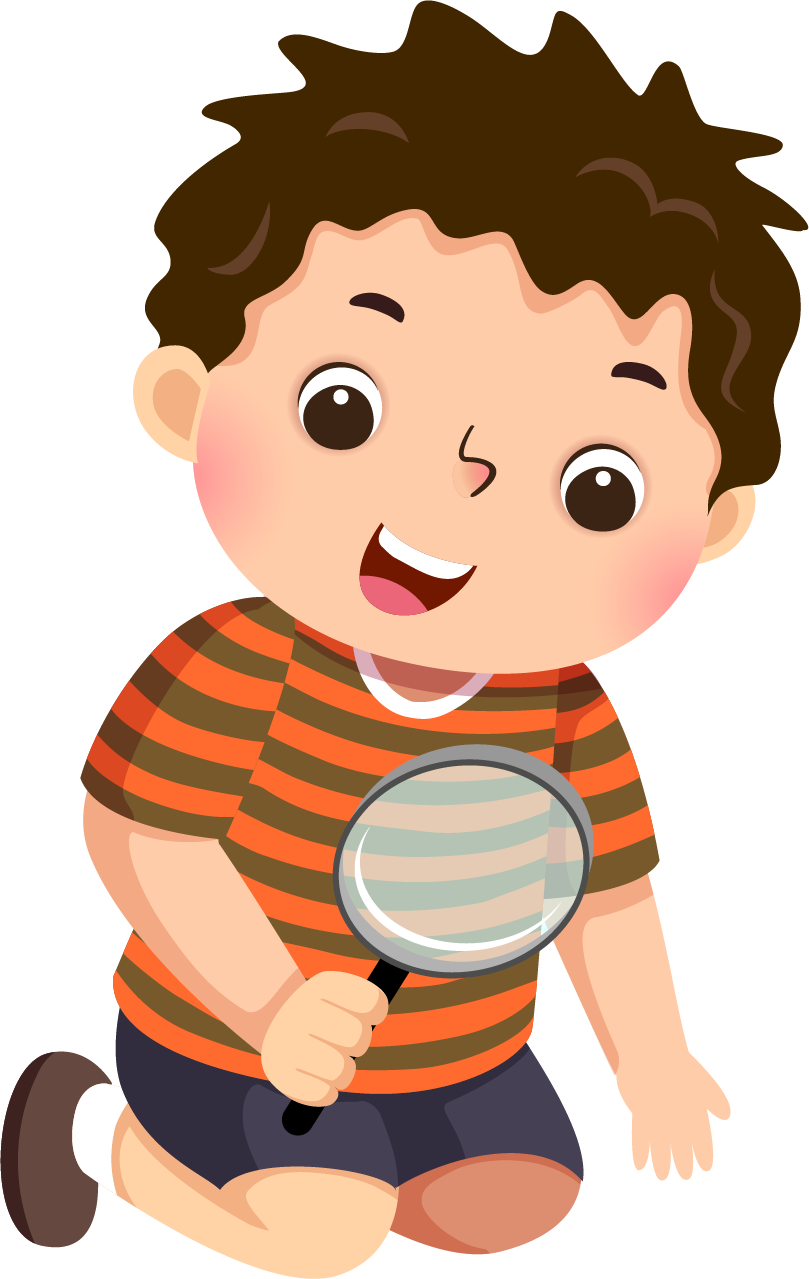 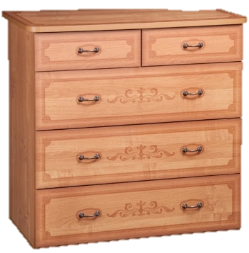 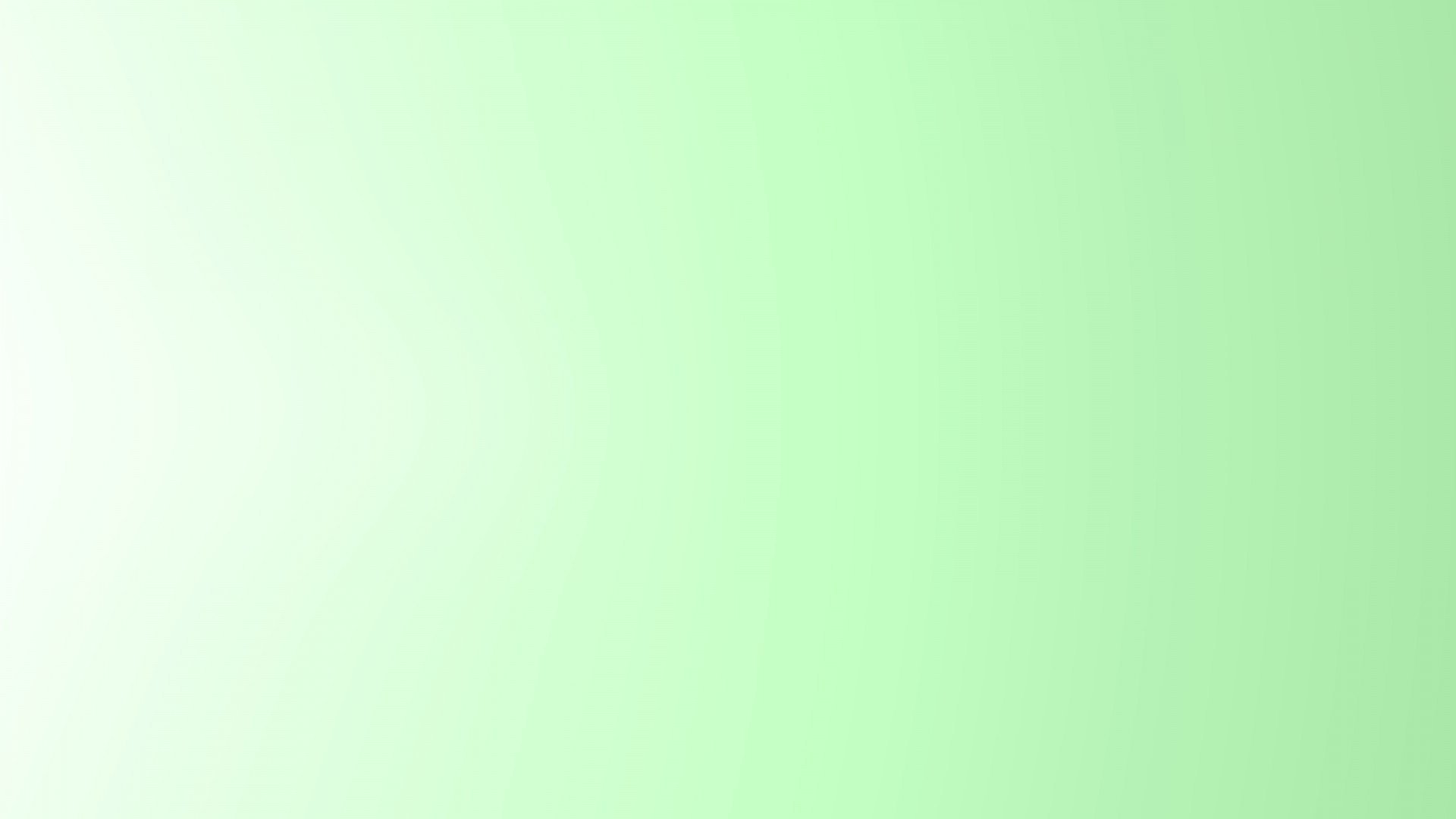 Нажми на картинку, чтобы она стала  большой
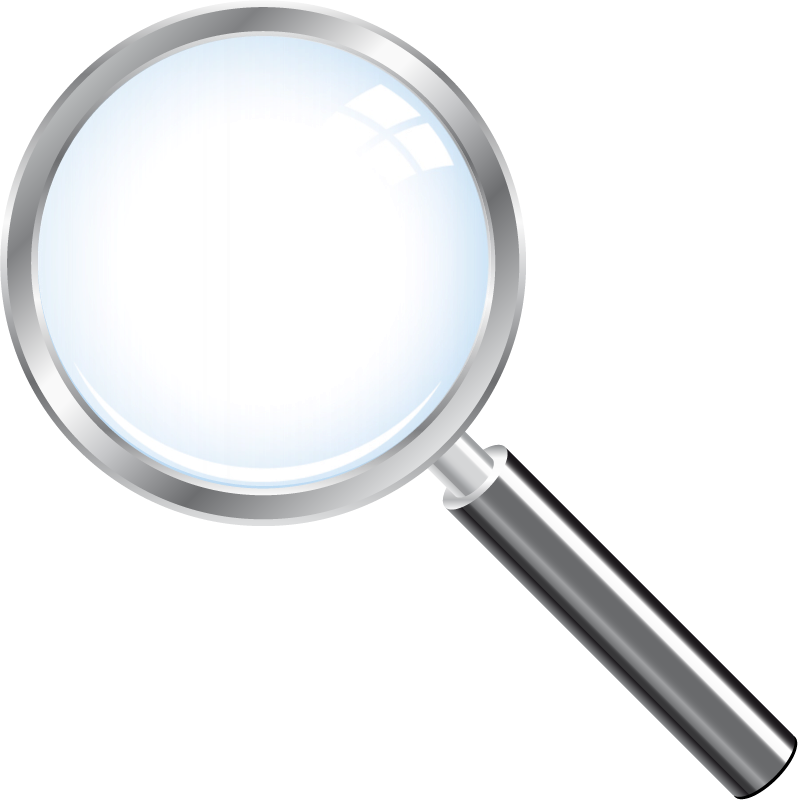 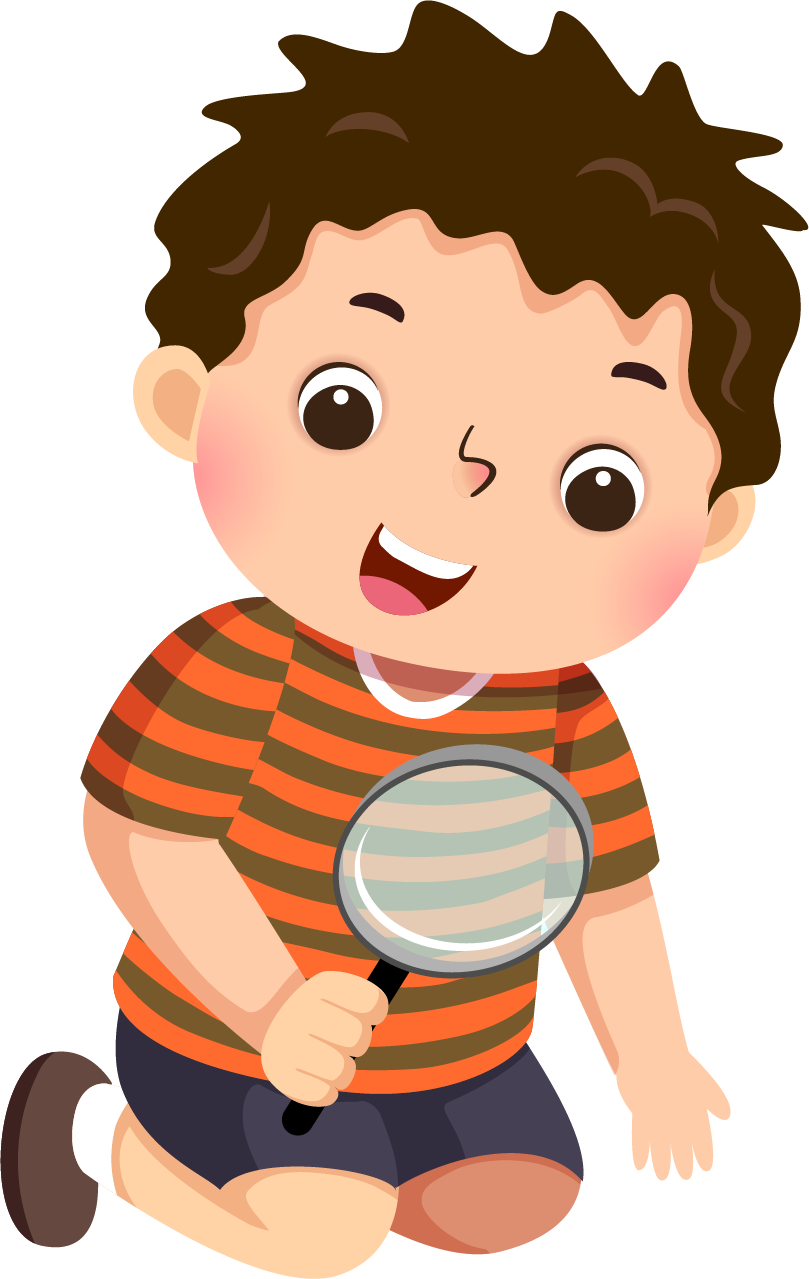 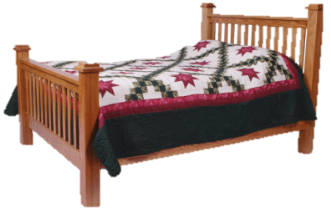 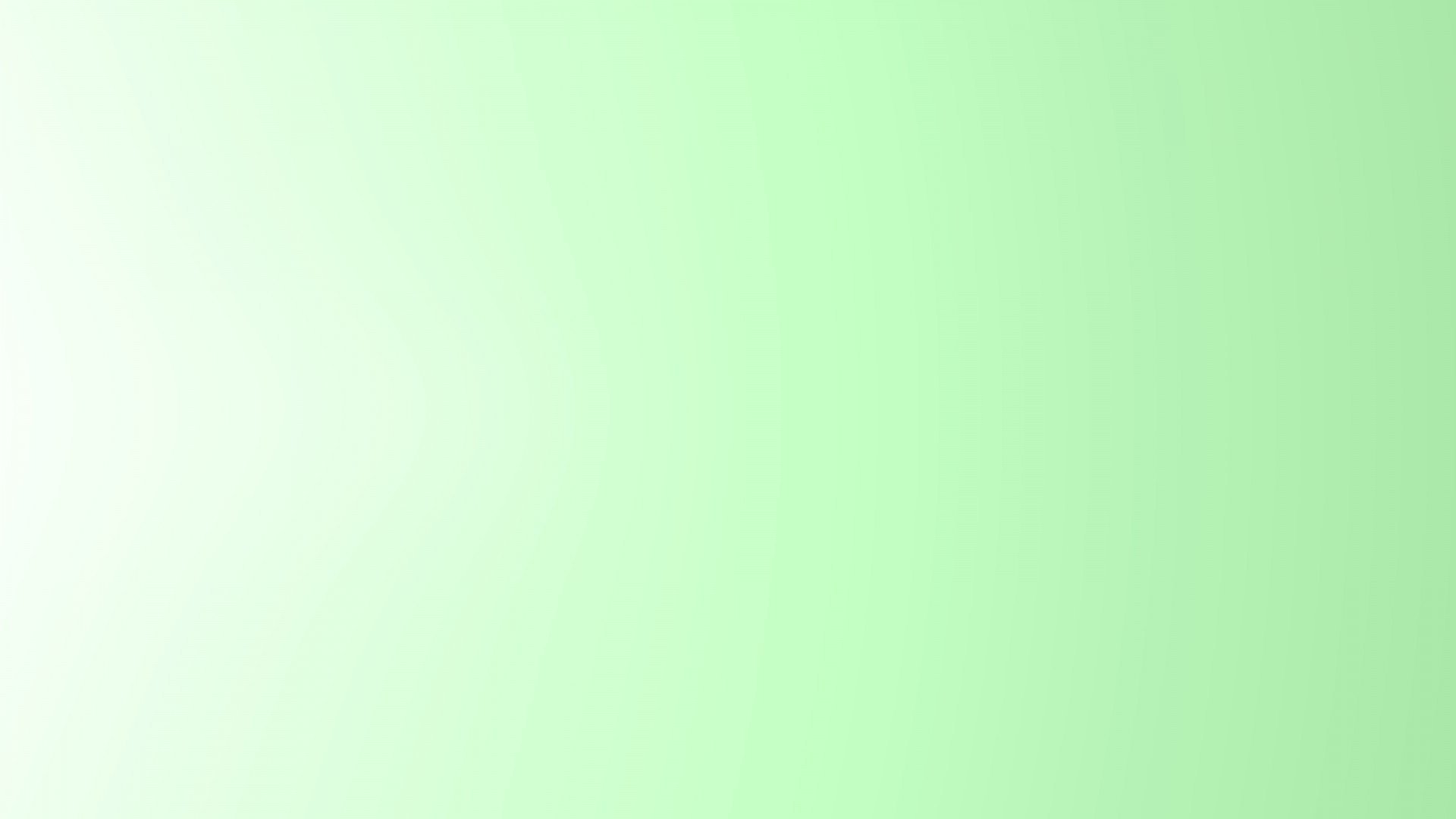 Нажми на картинку, чтобы она стала  большой
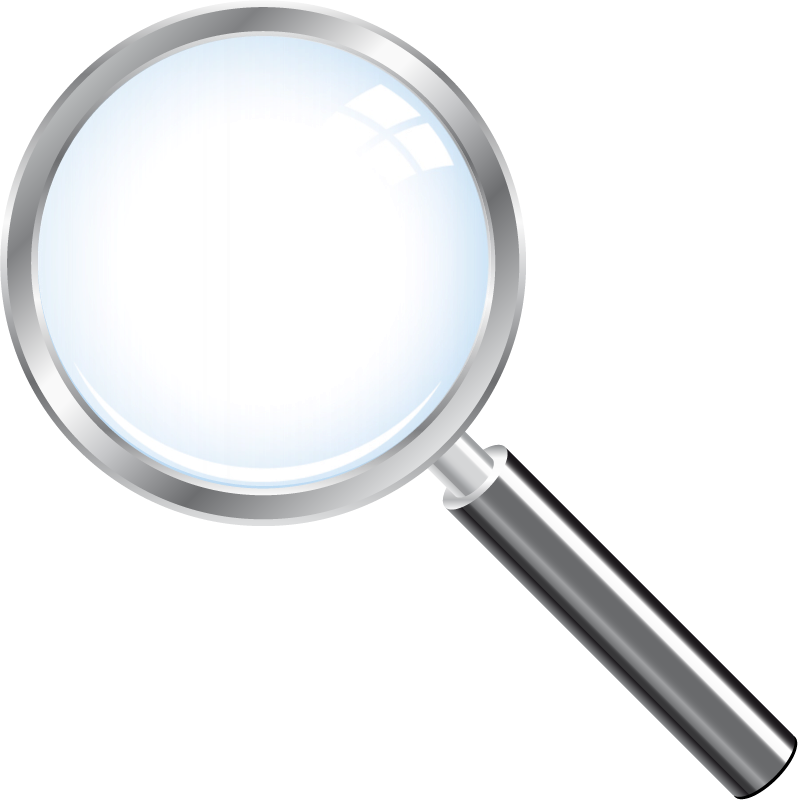 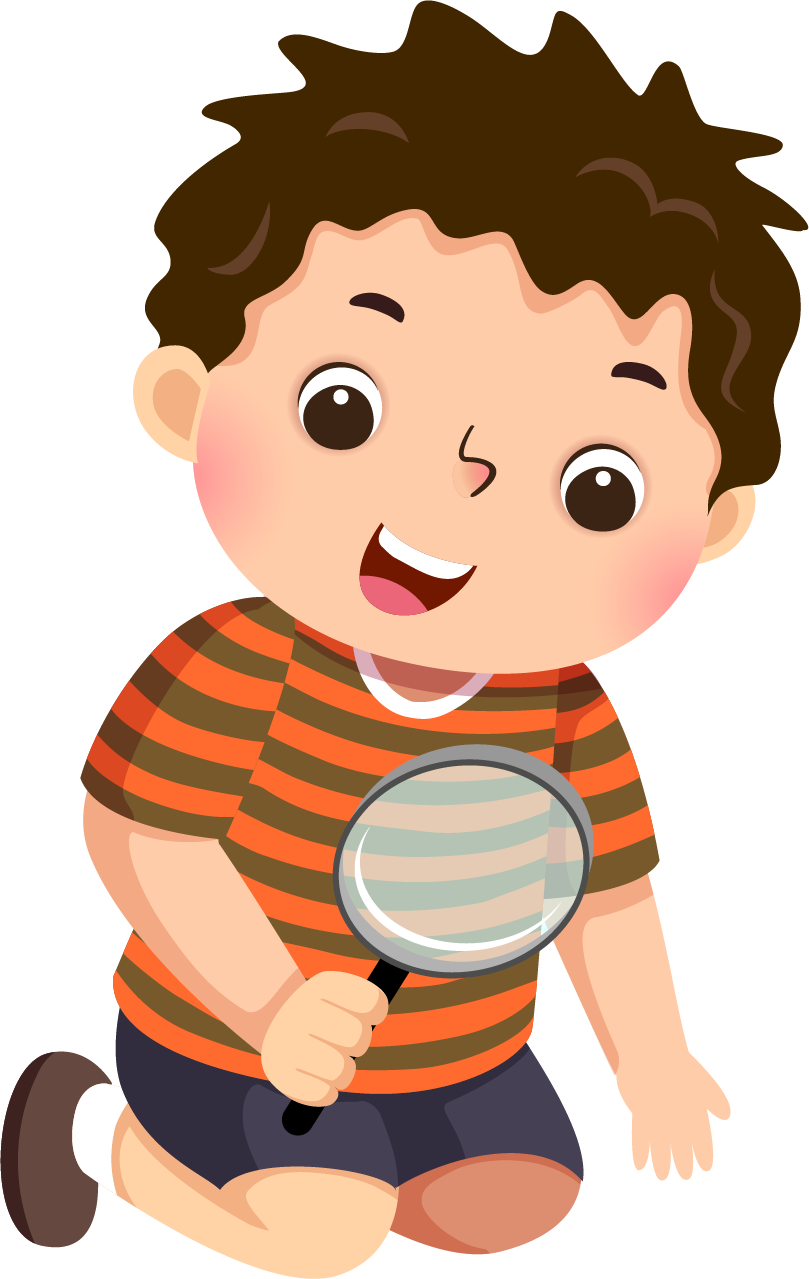 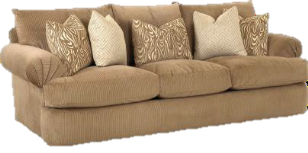 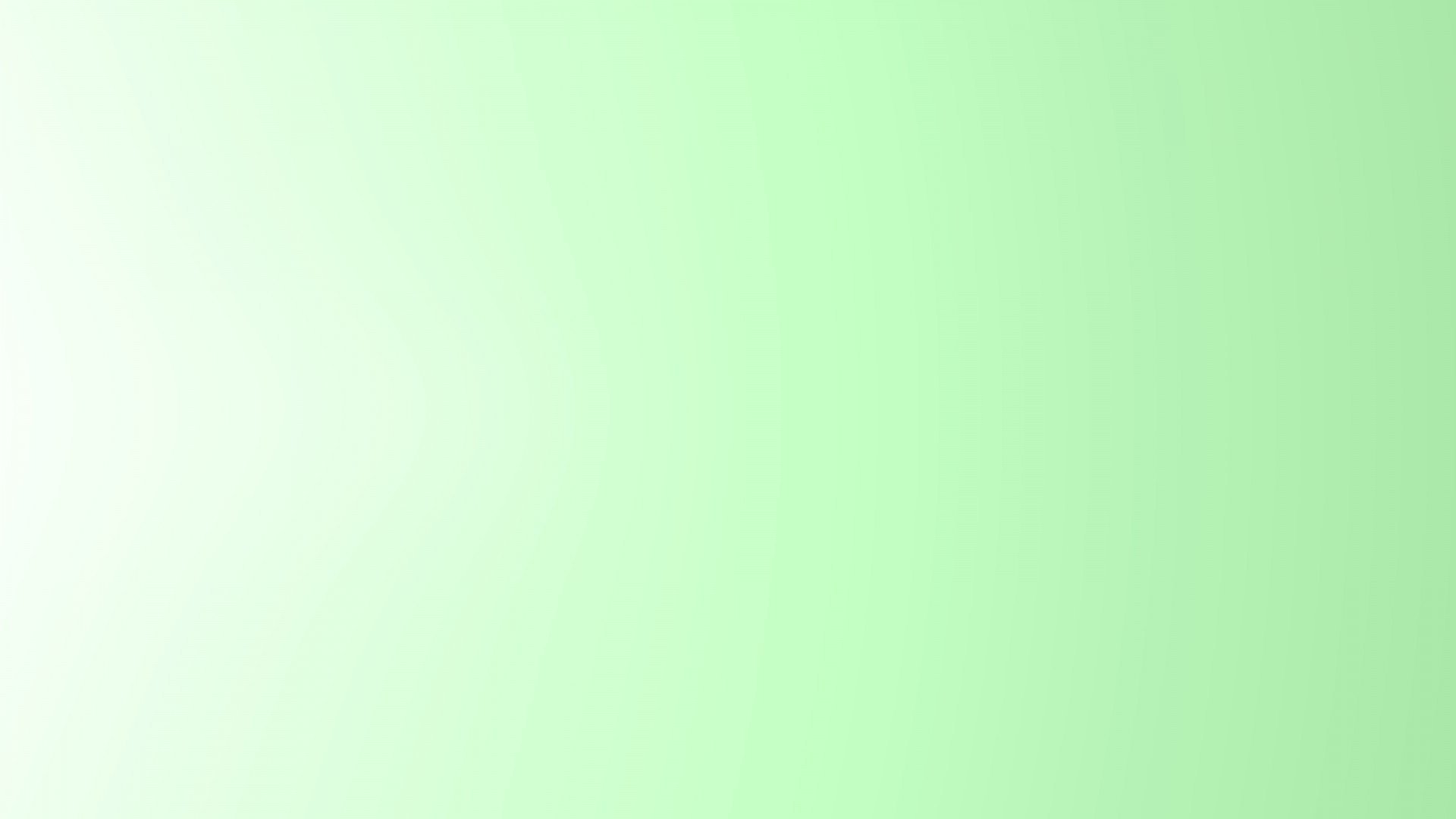 Нажми на картинку, чтобы она стала  большой
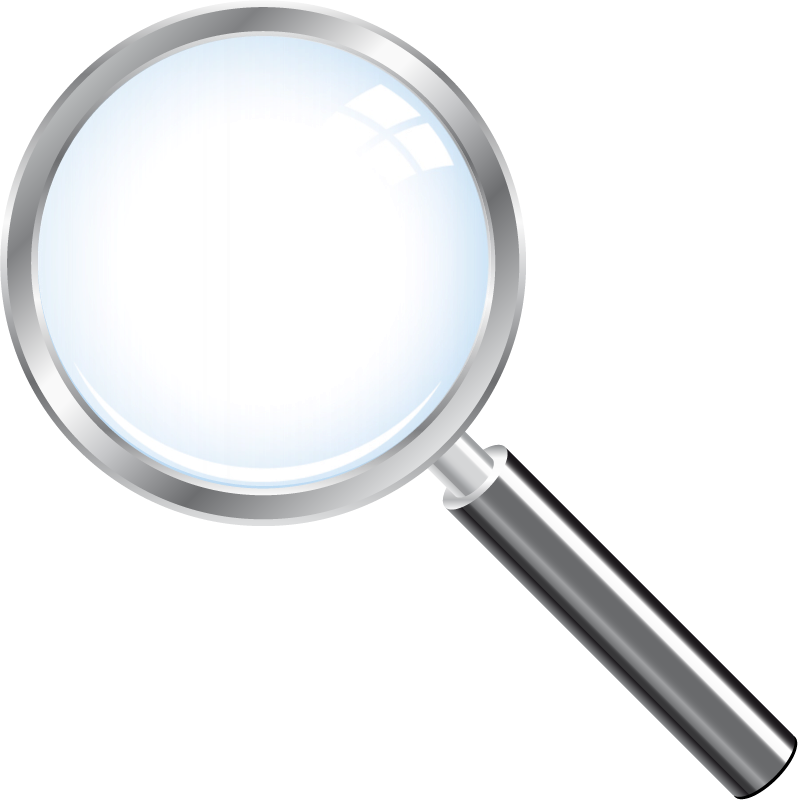 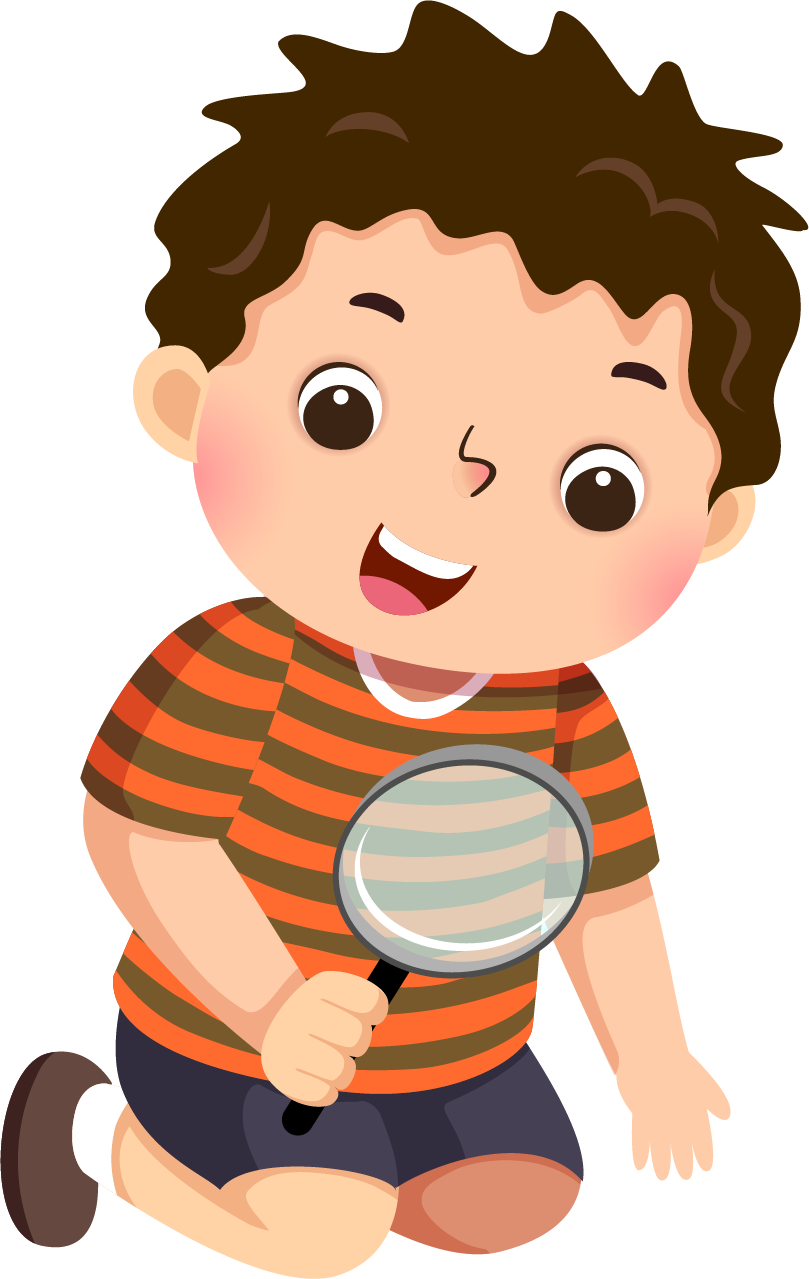 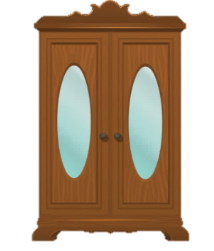 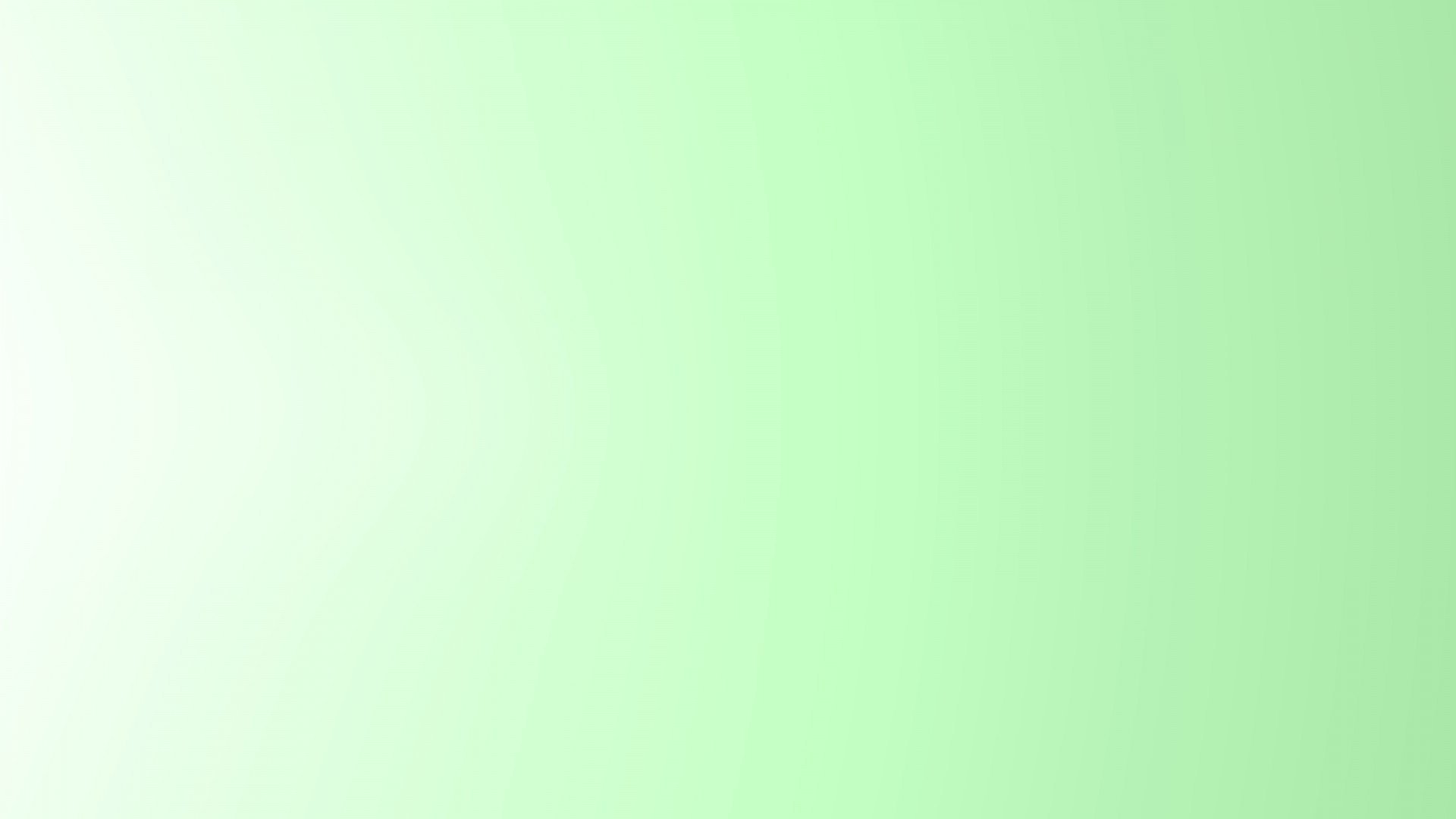 Нажми на картинку, чтобы она стала  большой
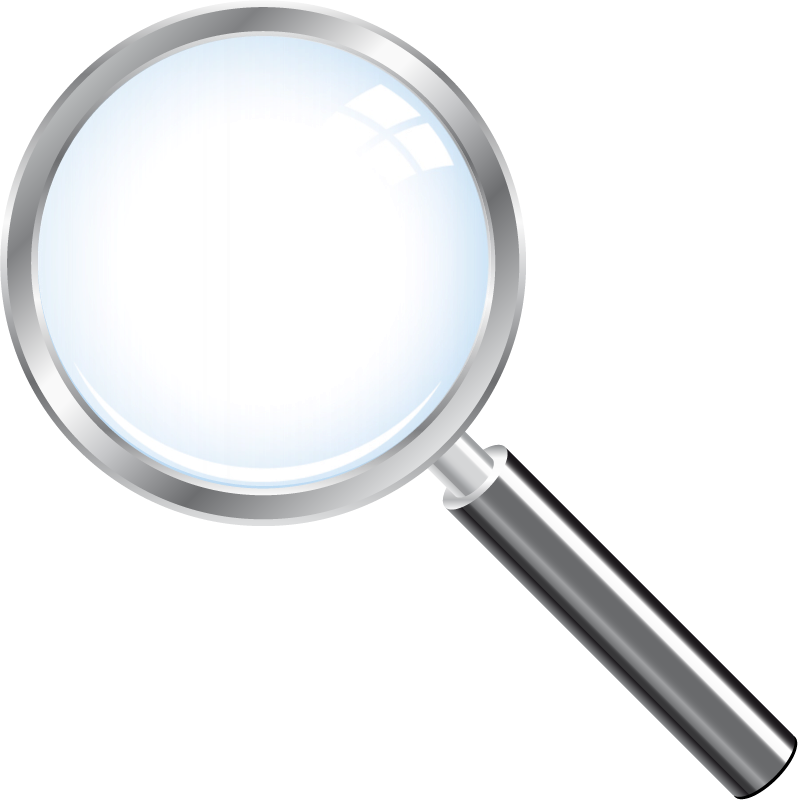 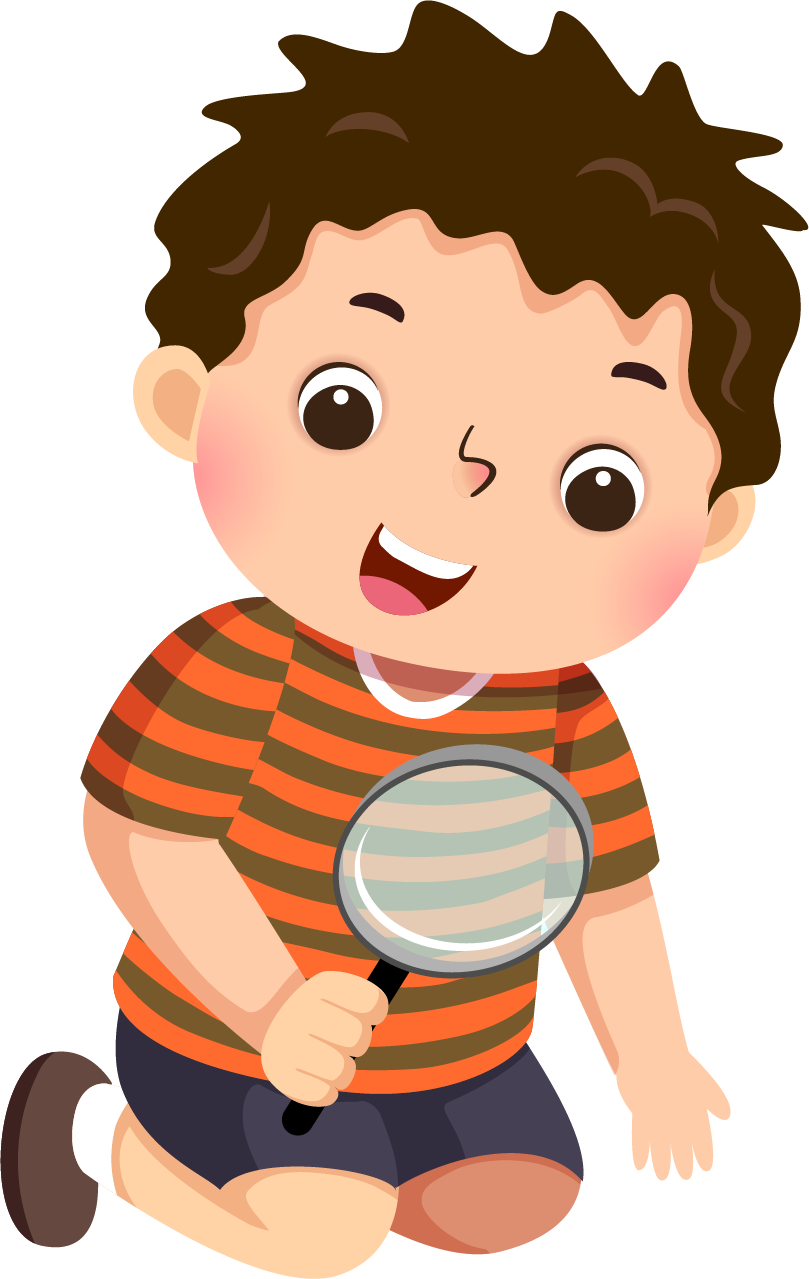 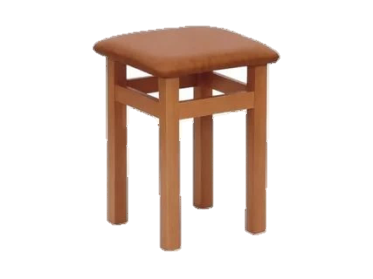 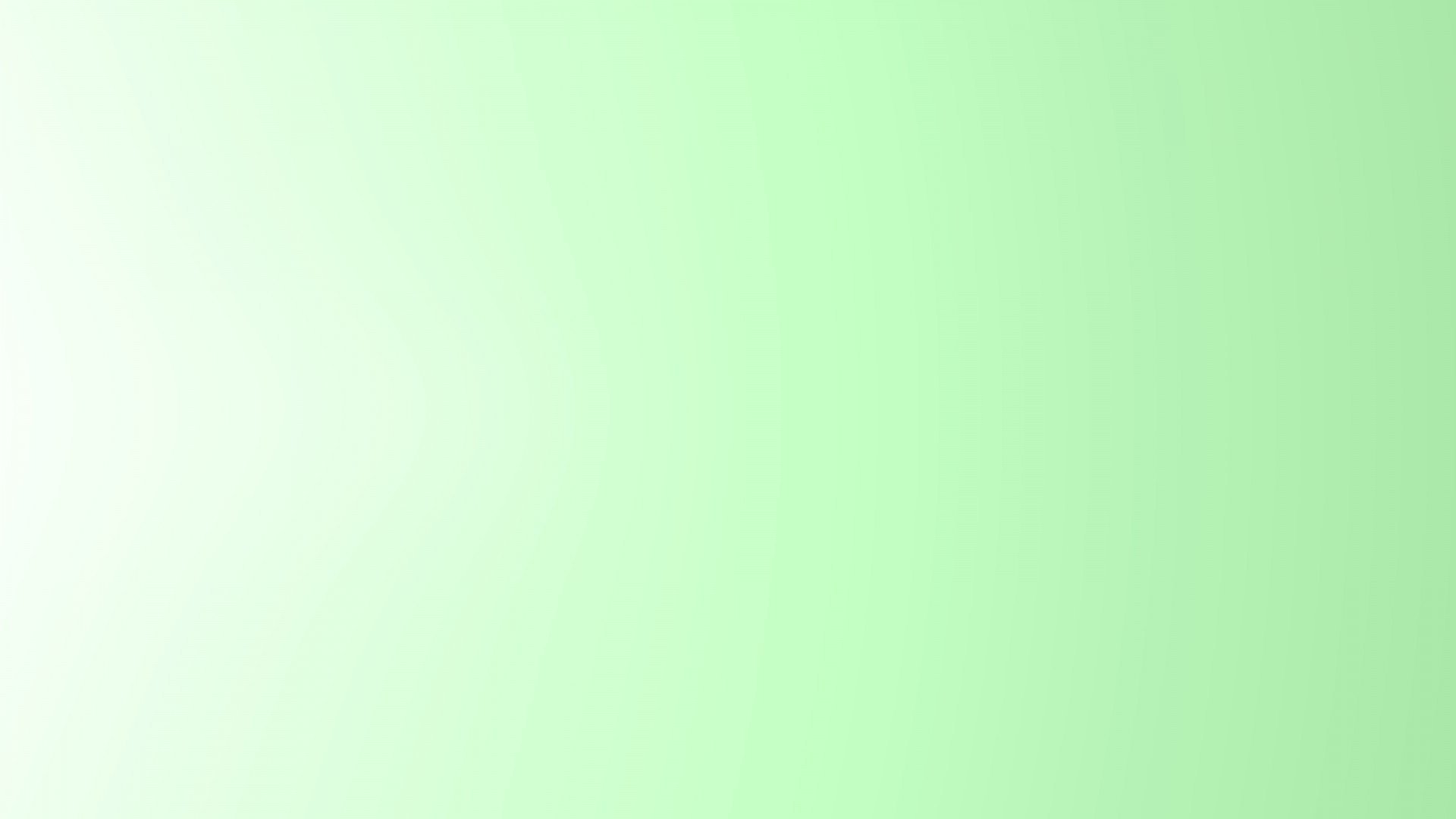 Один-много
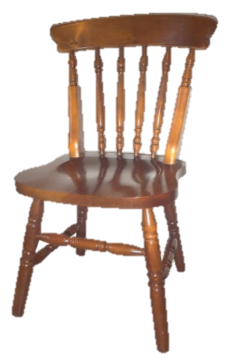 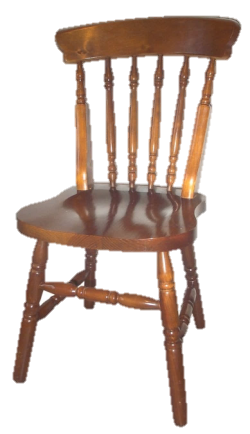 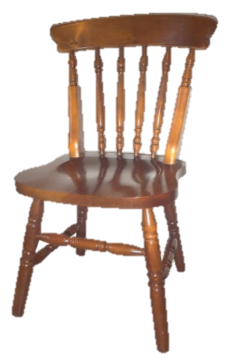 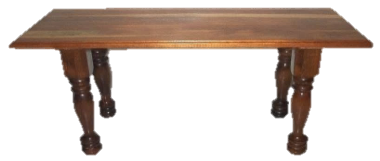 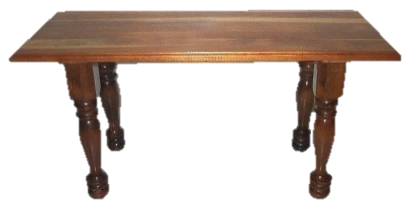 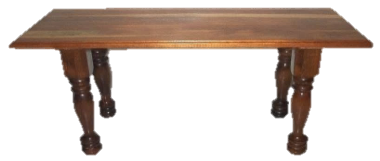 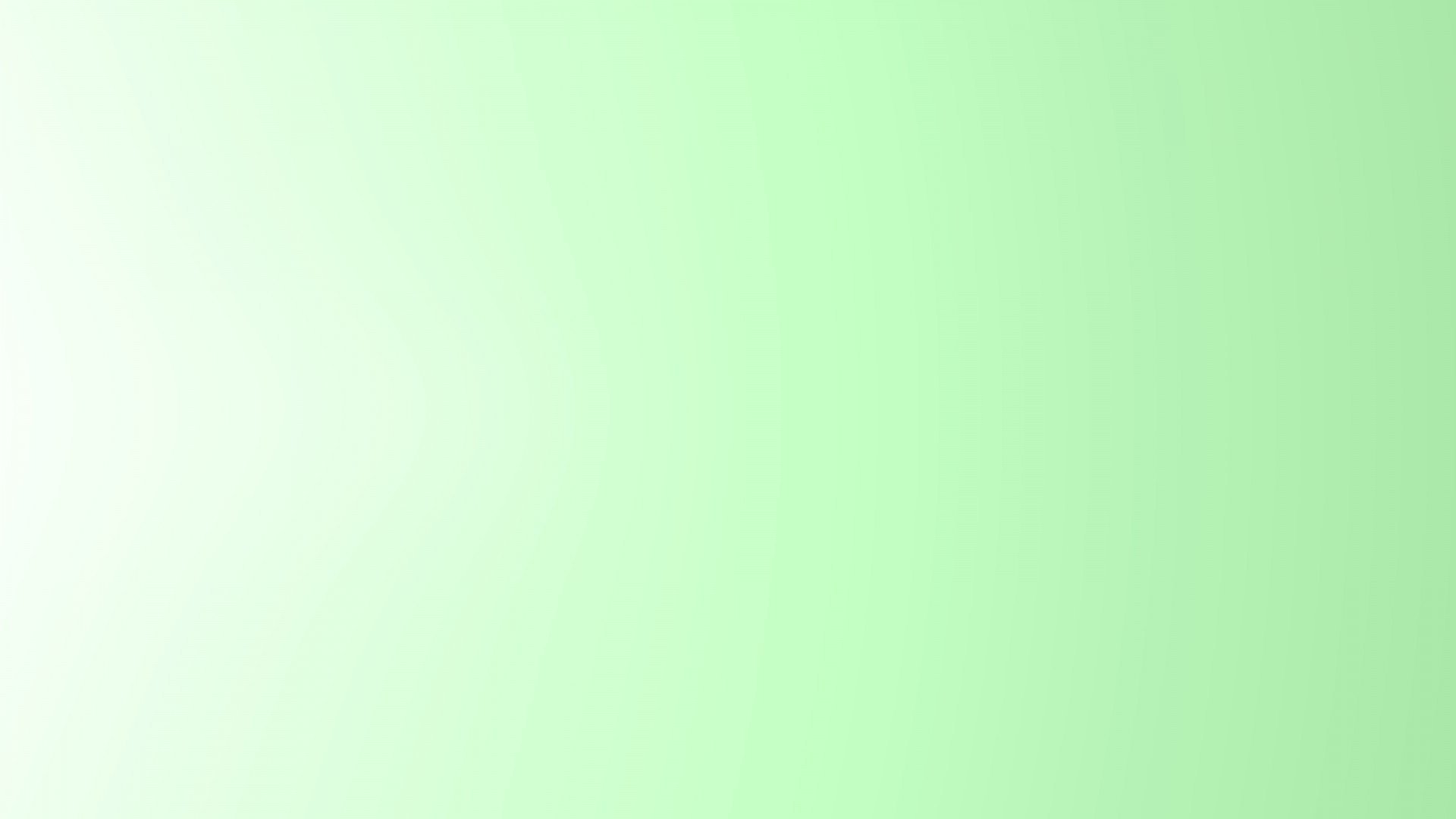 Один-много
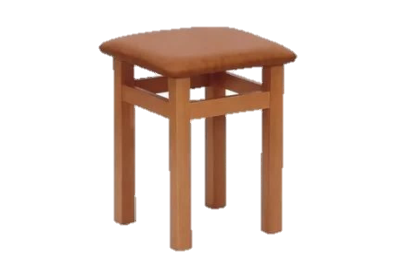 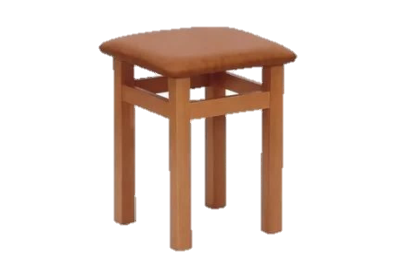 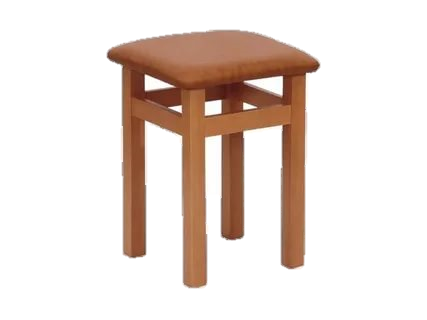 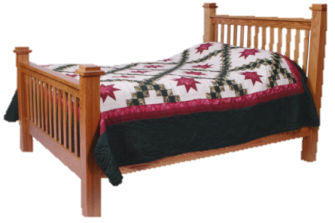 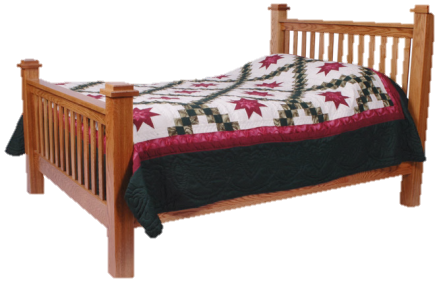 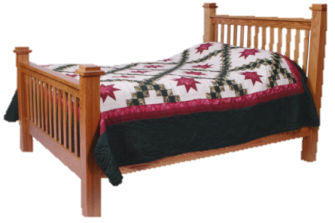 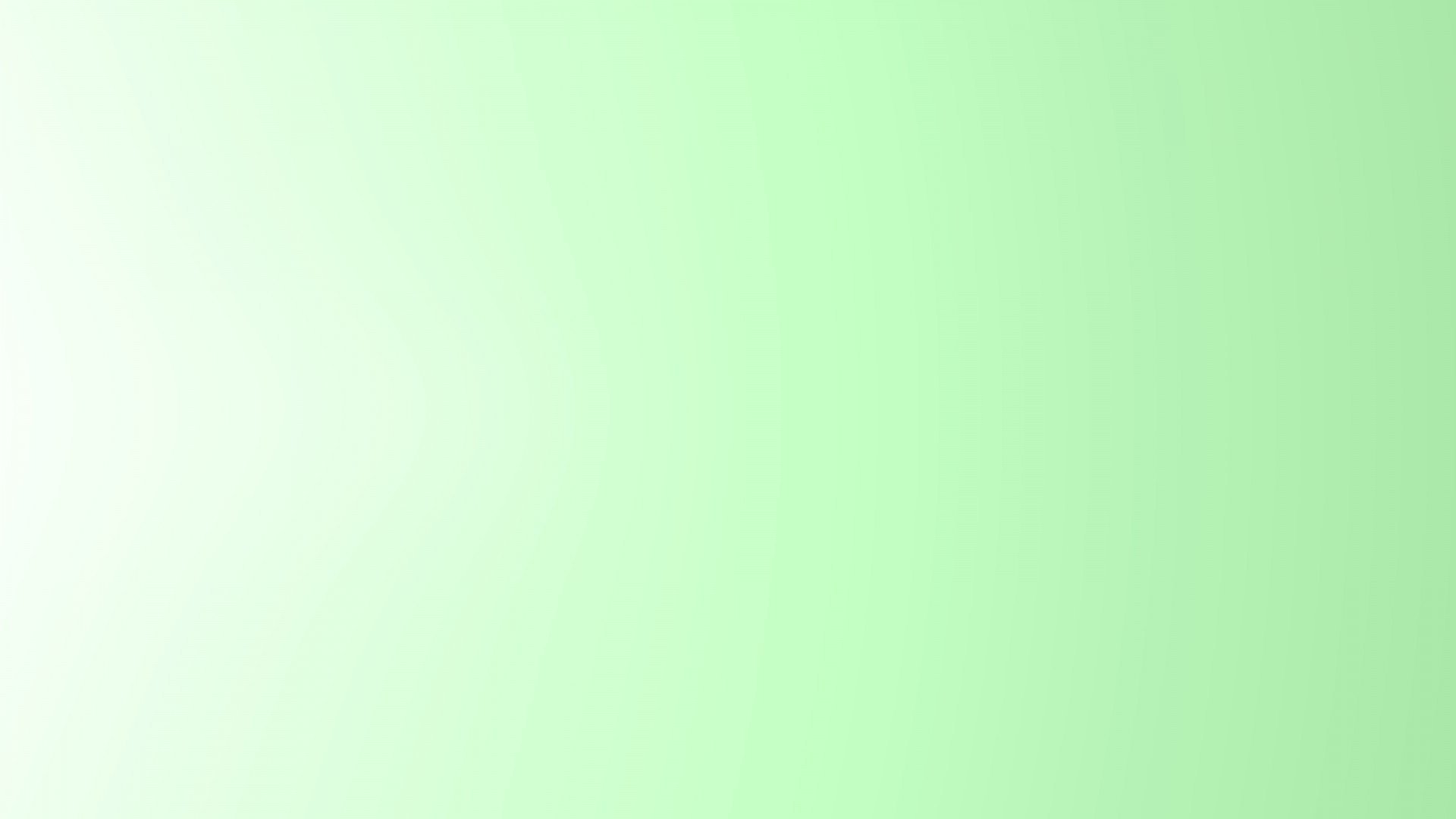 Один-много
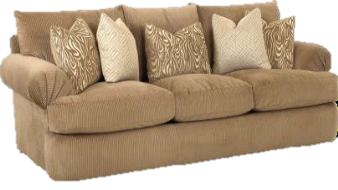 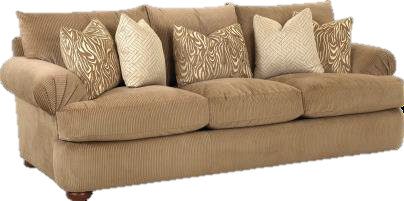 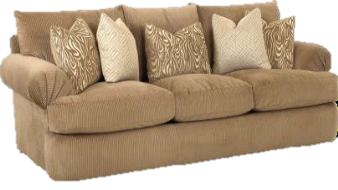 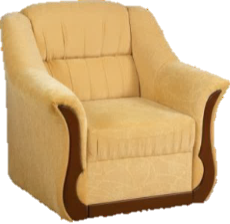 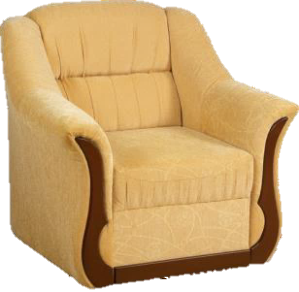 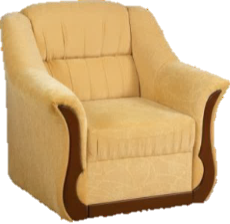 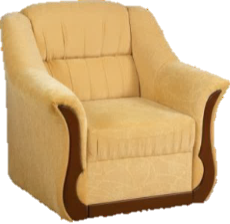 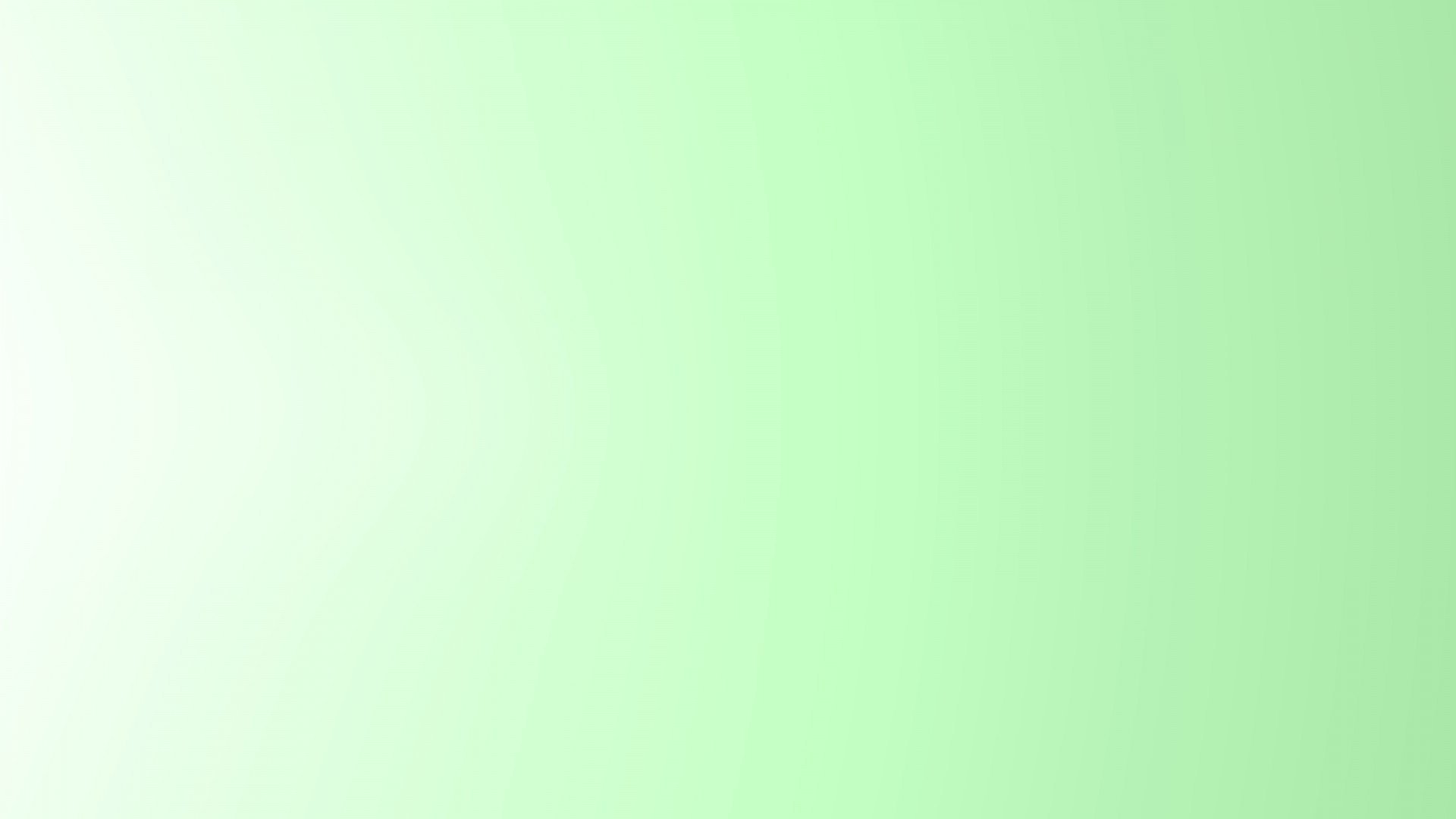 Определи количество слогов
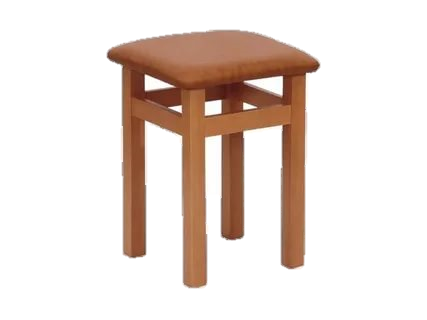 3 слога
ТА
БУ
РЕТ
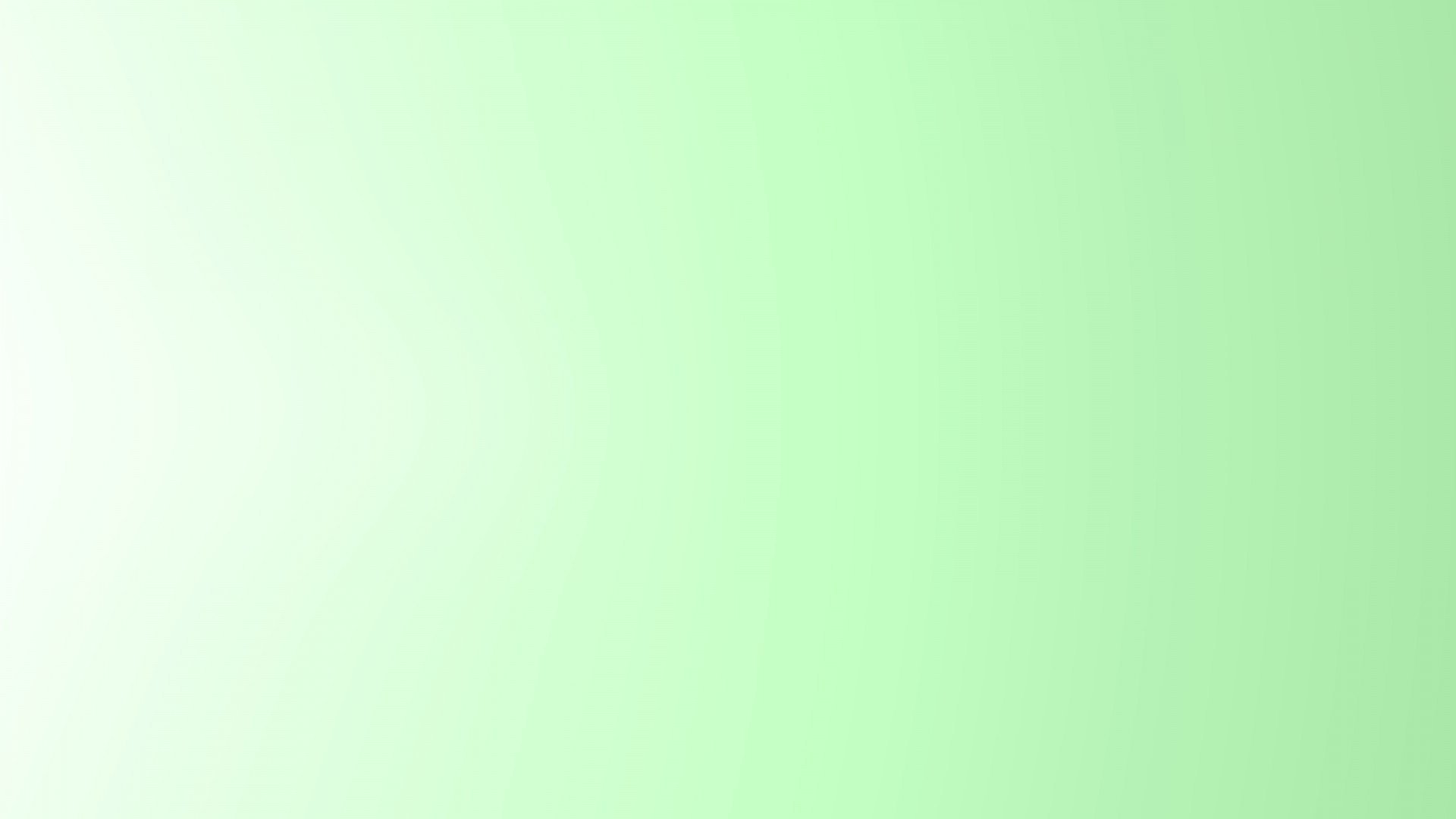 Определи количество слогов
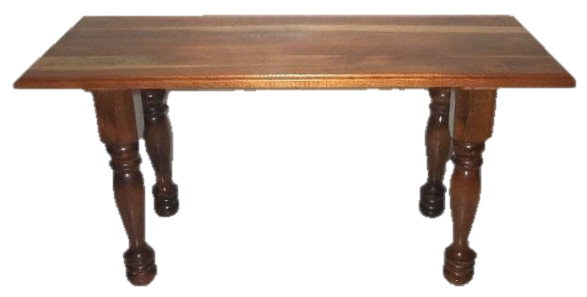 1 слог
СТОЛ
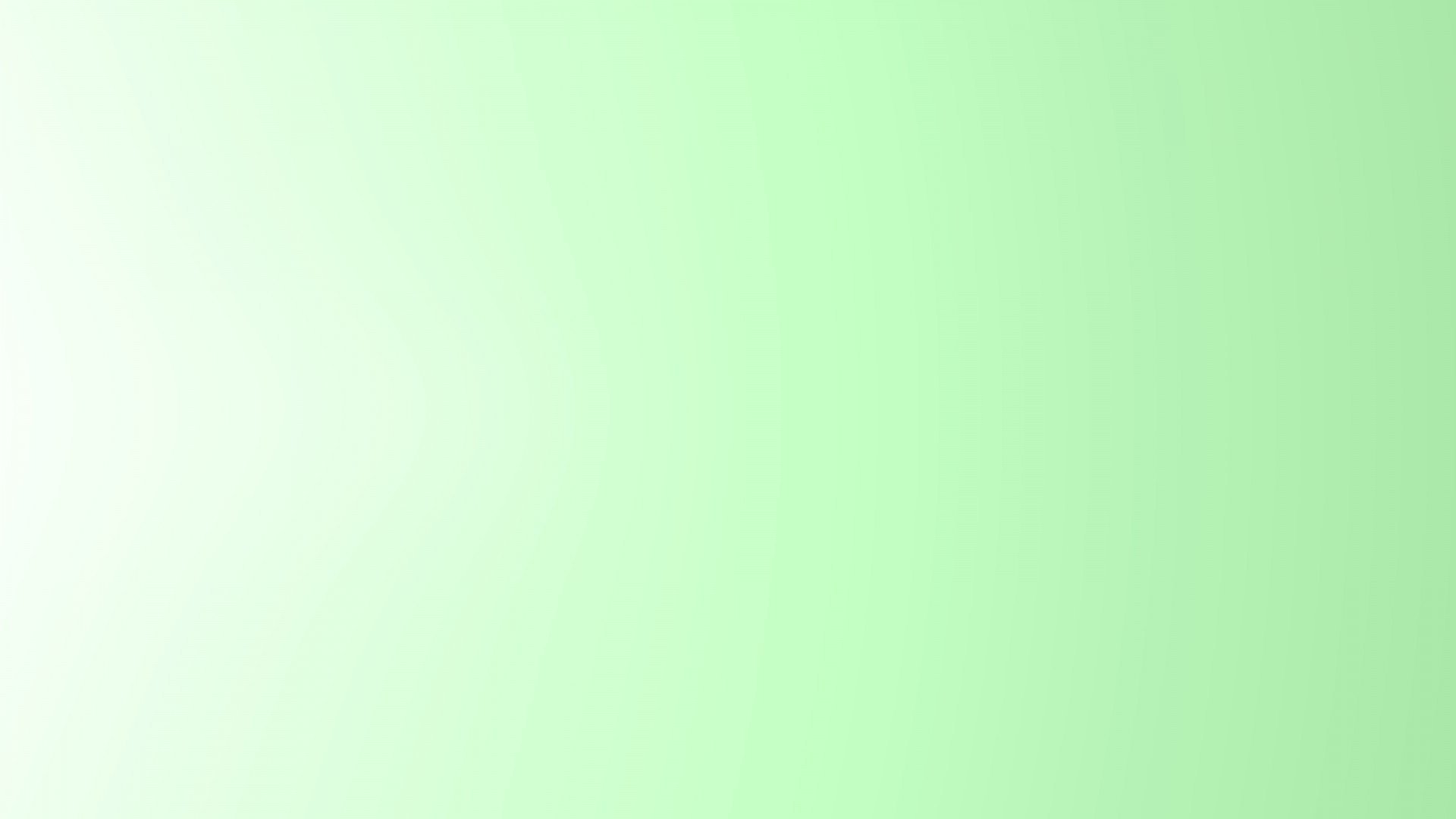 Определи количество слогов
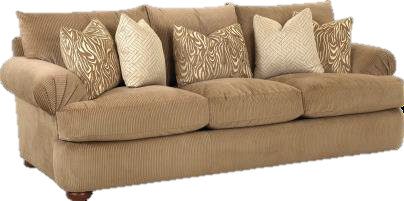 2 слога
ВАН
ДИ
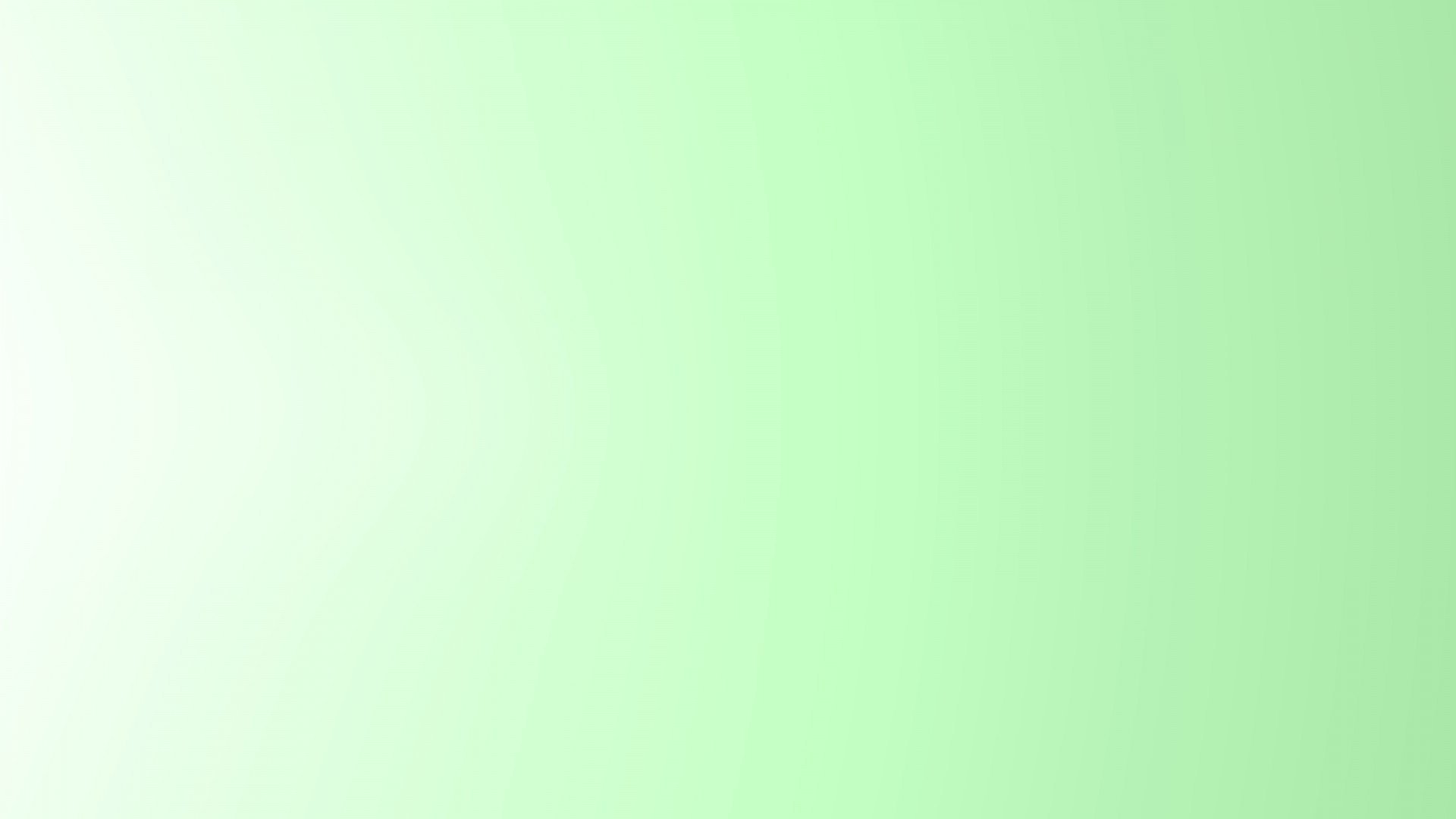 Определи количество слогов
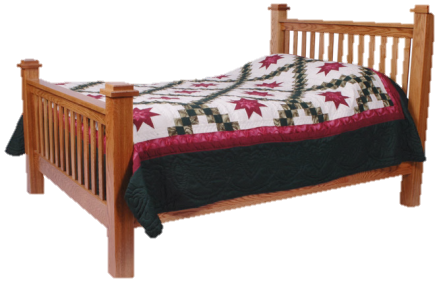 2 слога
ВАТЬ
КРО
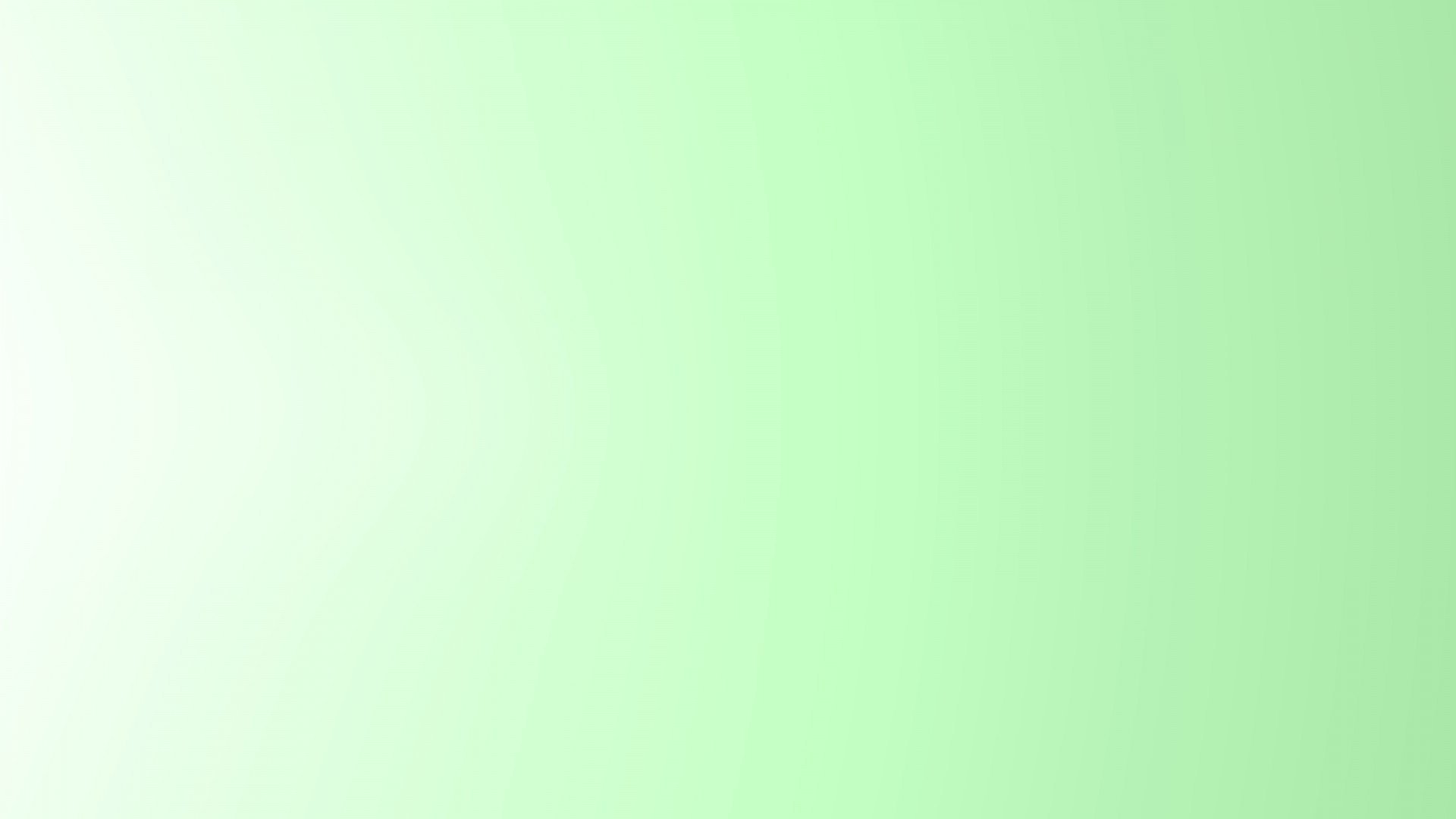 Определи количество слогов
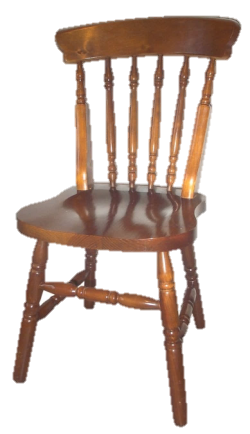 1 слог
СТУЛ
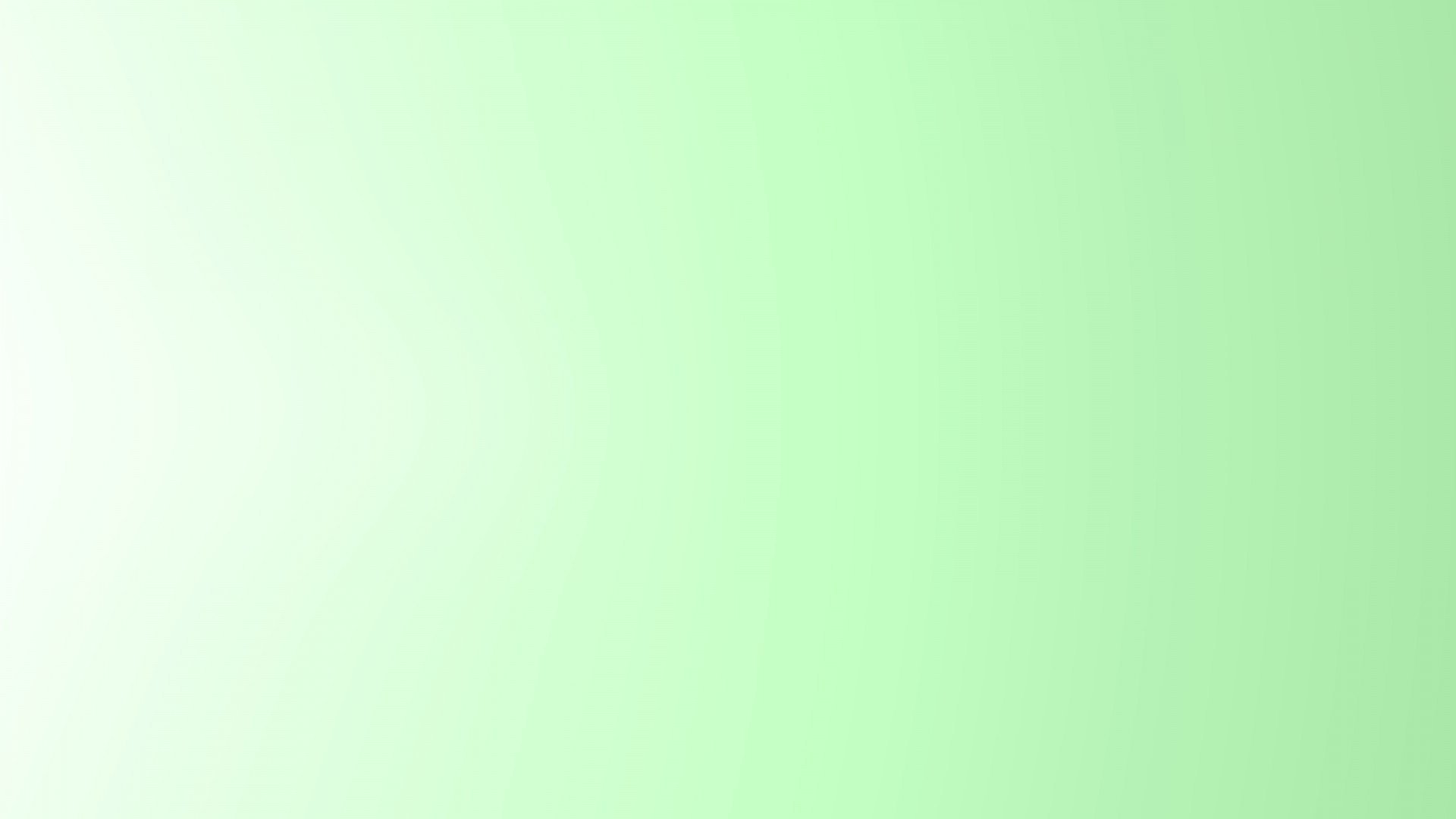 Определи количество слогов
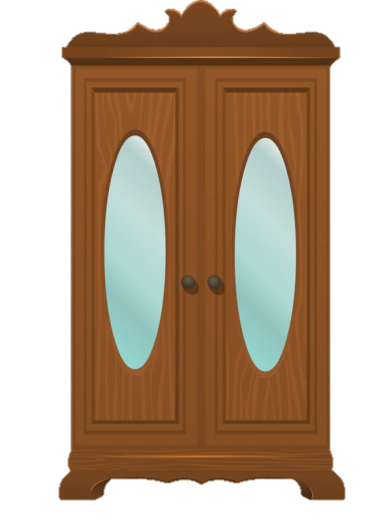 1 слог
ШКАФ
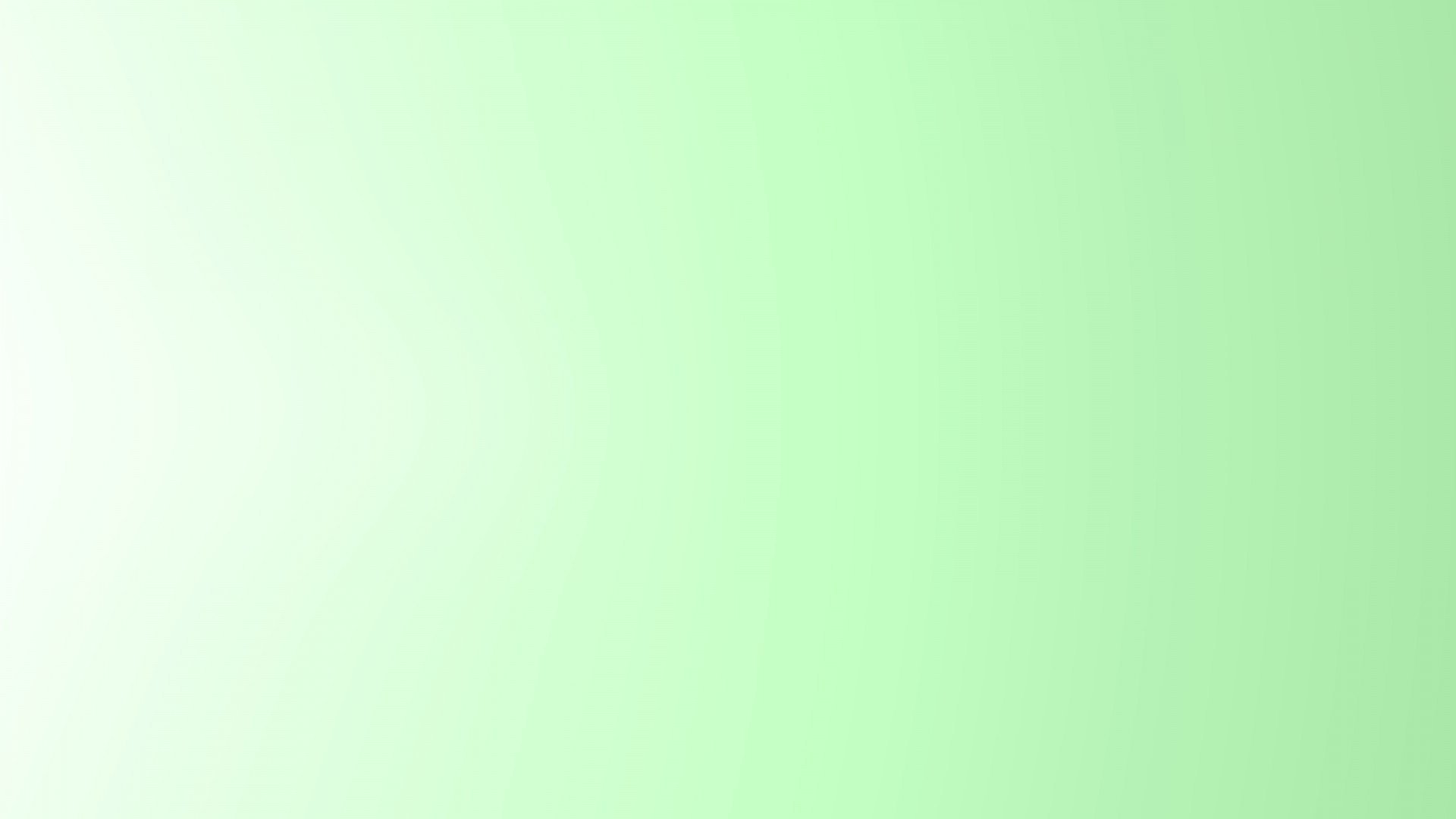 Жадина
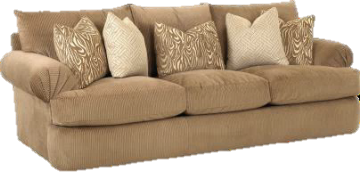 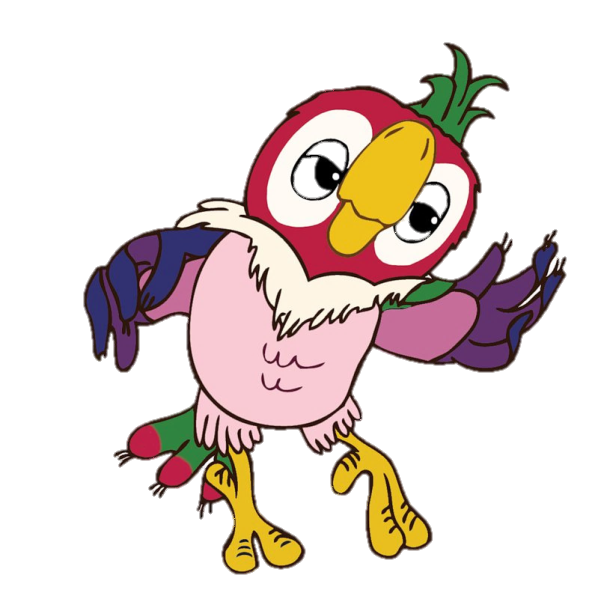 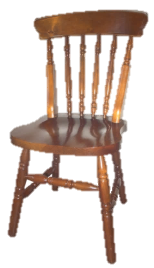 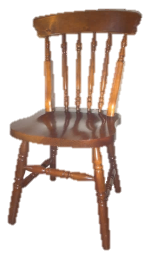 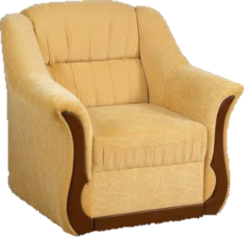 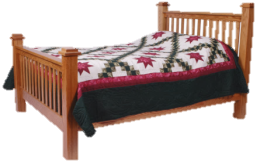 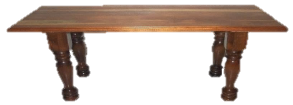 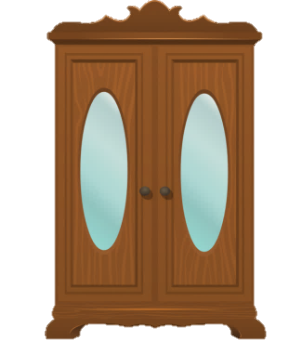 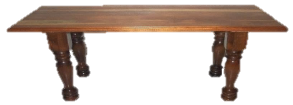 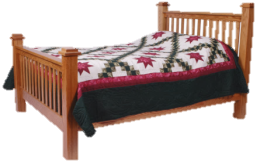 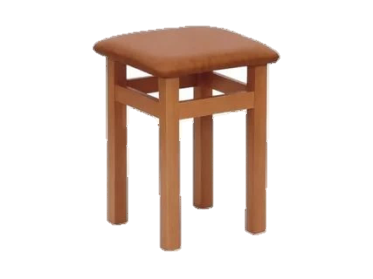 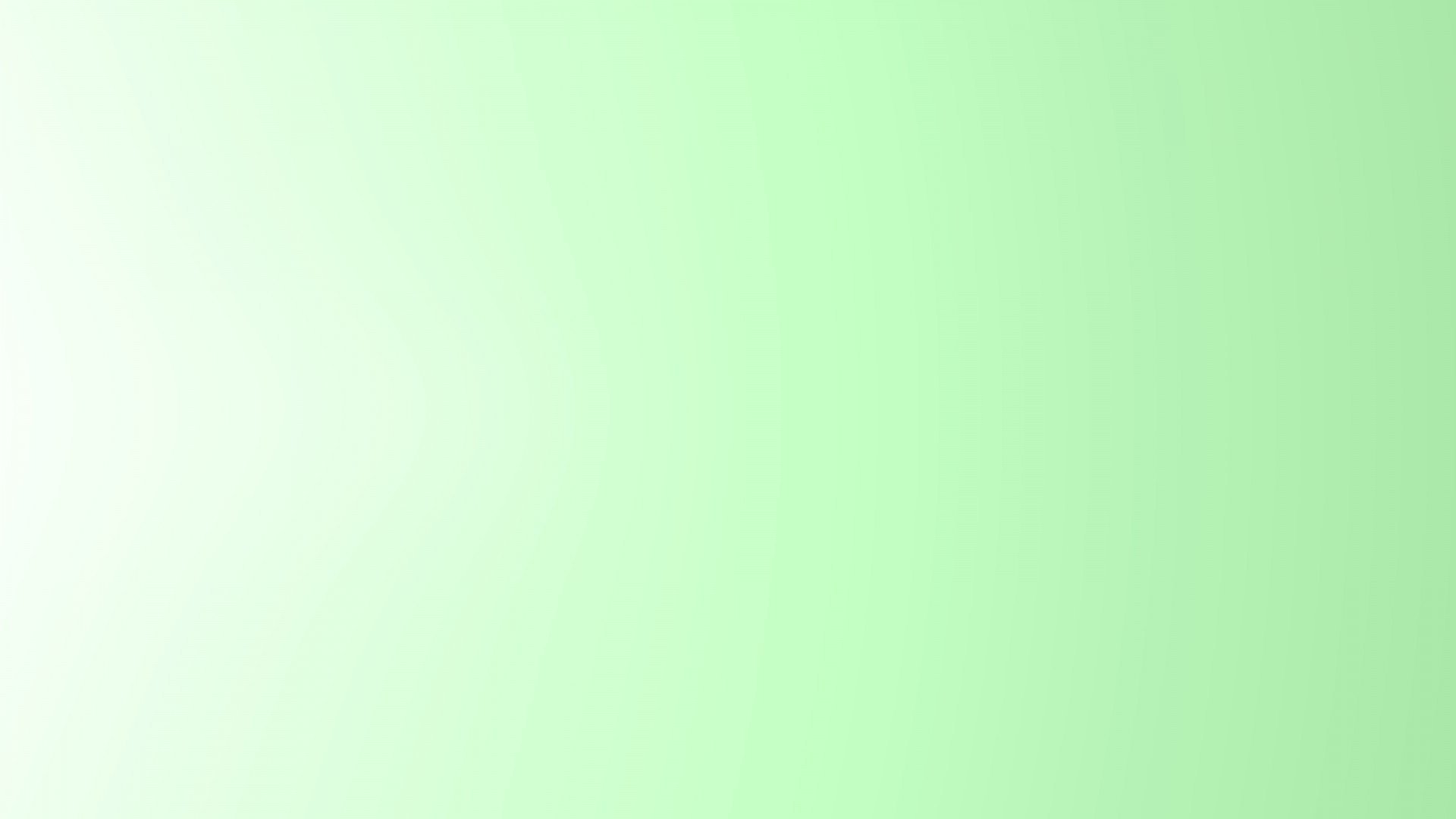 Сравни мебель (антонимы)
Диван мягкий, а стул…
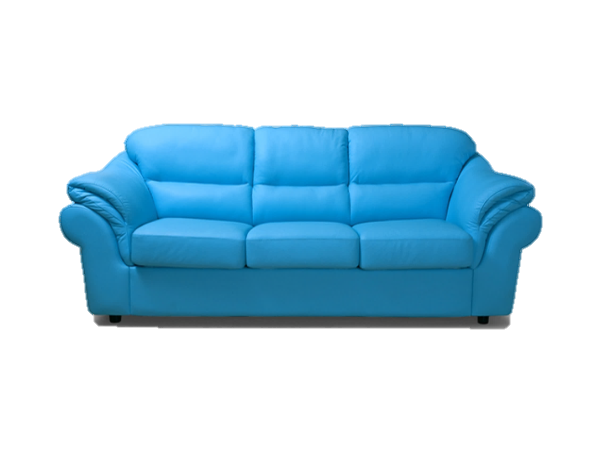 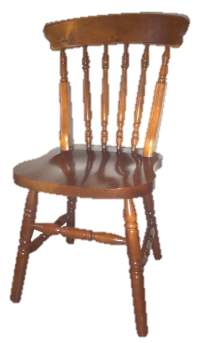 Шкаф большой, а тумбочка…
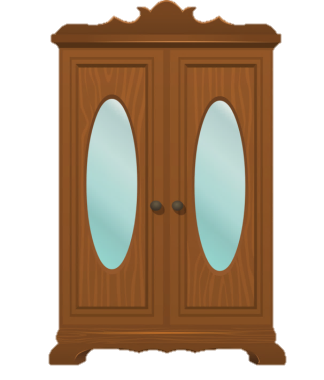 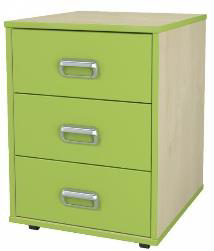 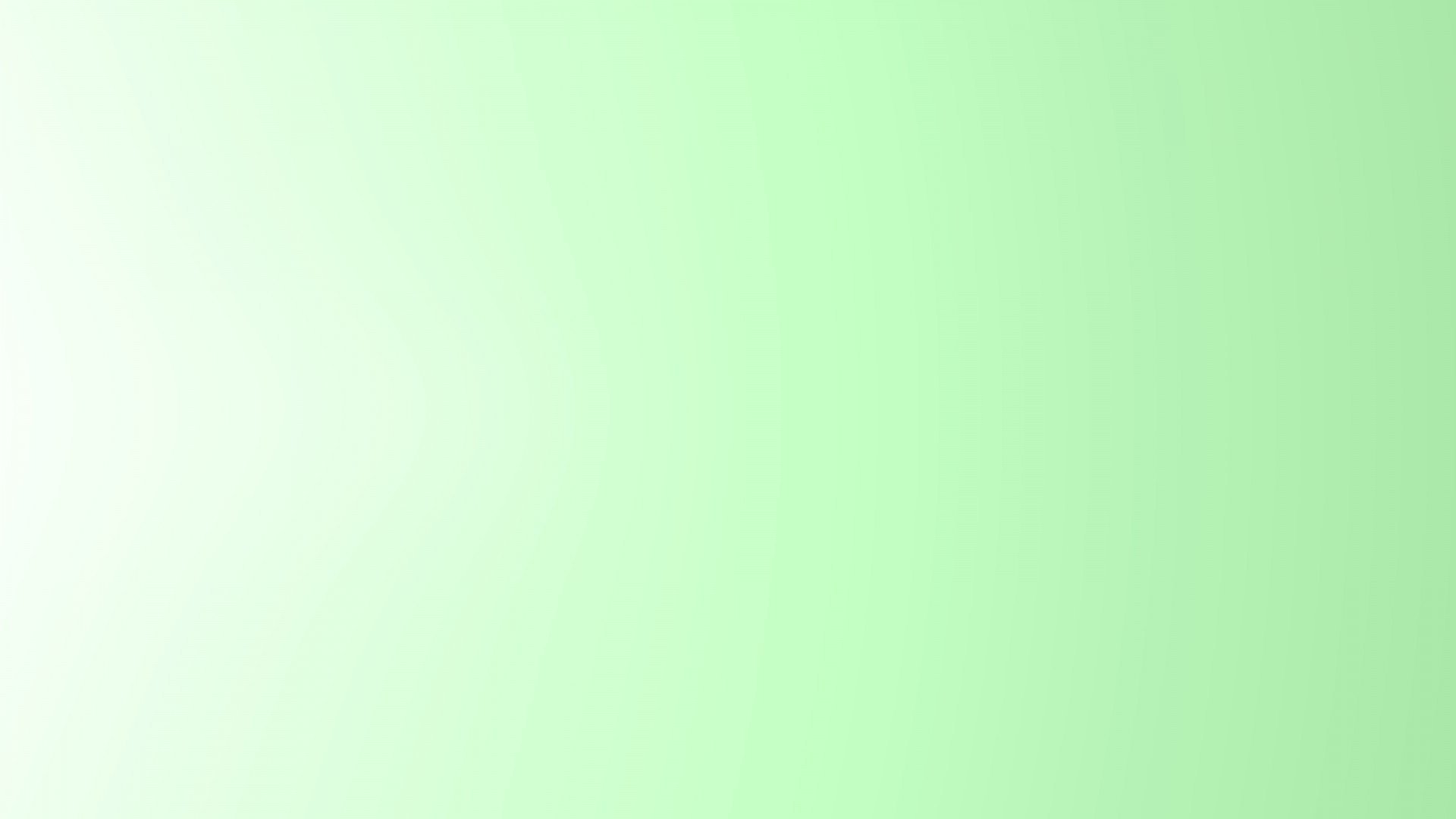 Сравни предметы
Деревянный стул тяжелый, а пластмассовый…
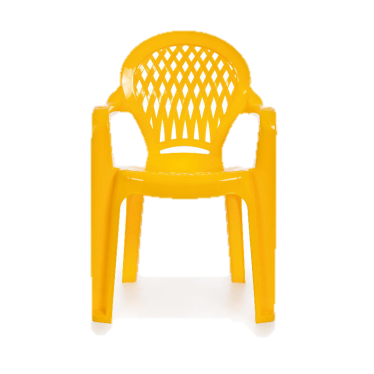 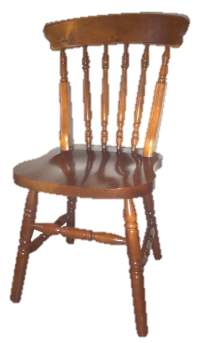 Диван широкий, а кресло…
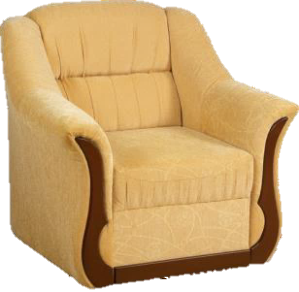 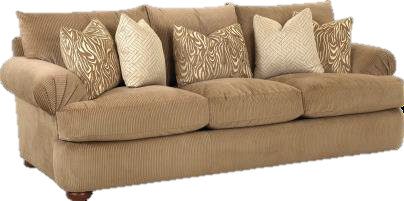 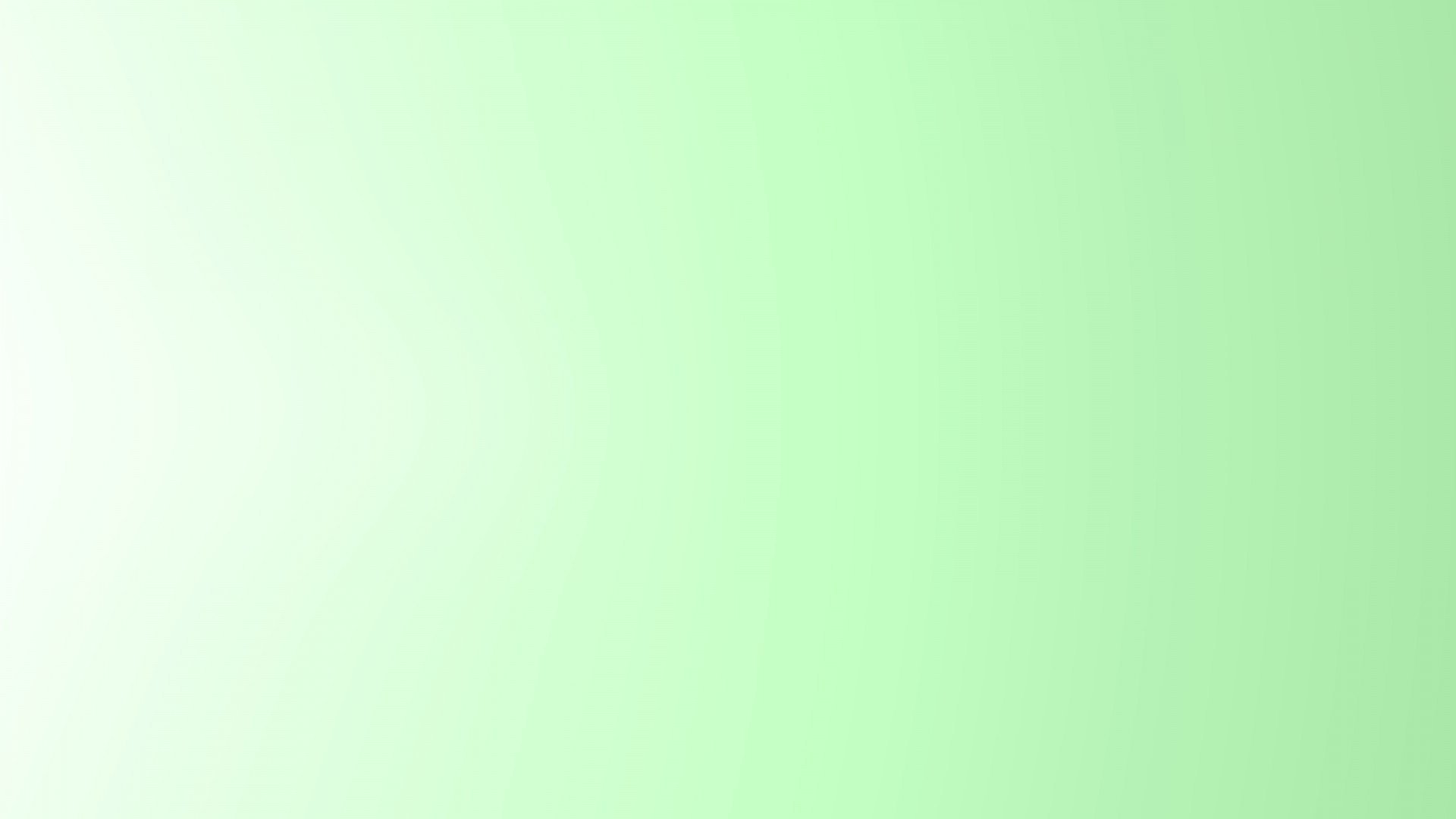 Какая картинка лишняя?
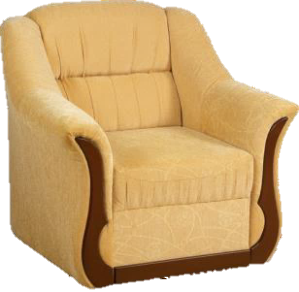 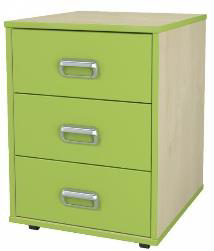 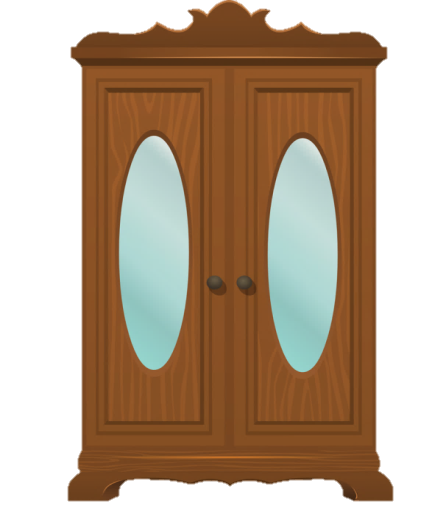 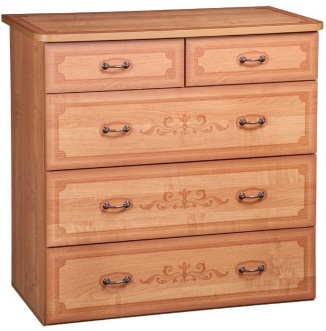 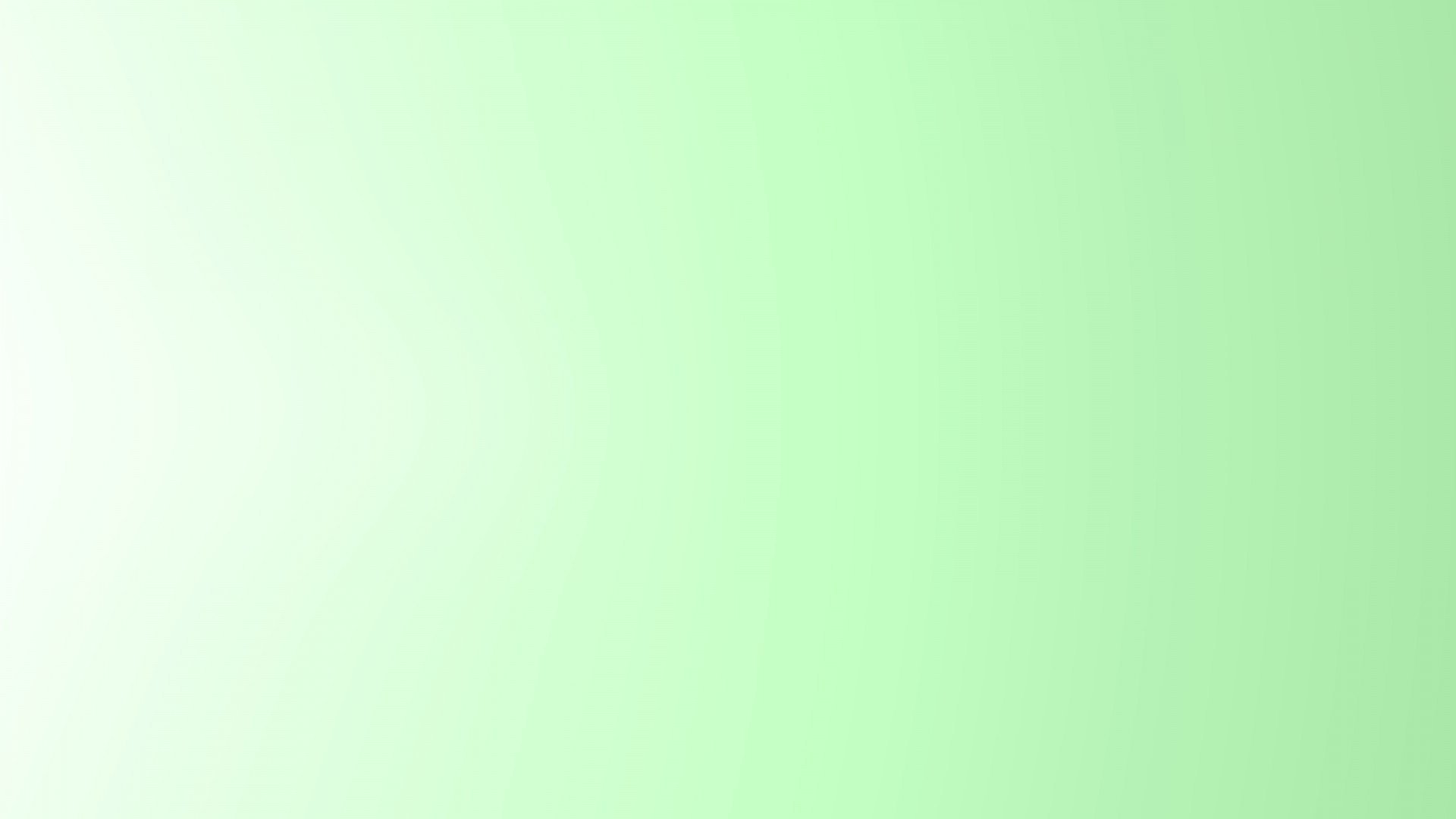 Какая картинка лишняя?
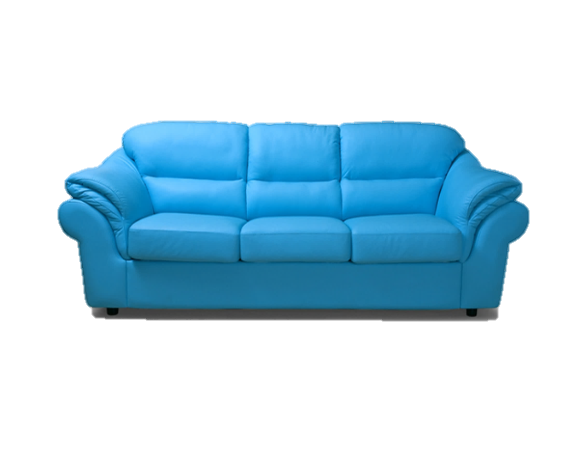 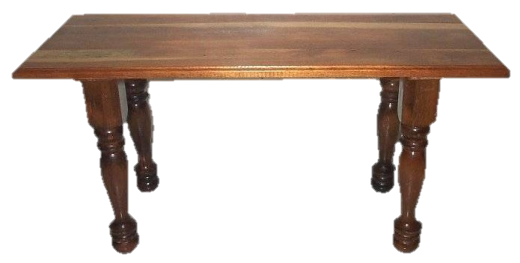 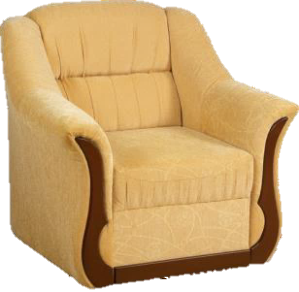 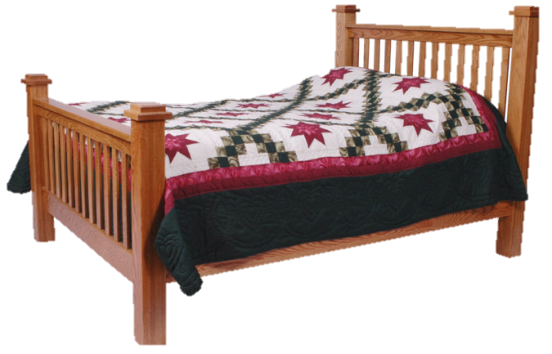 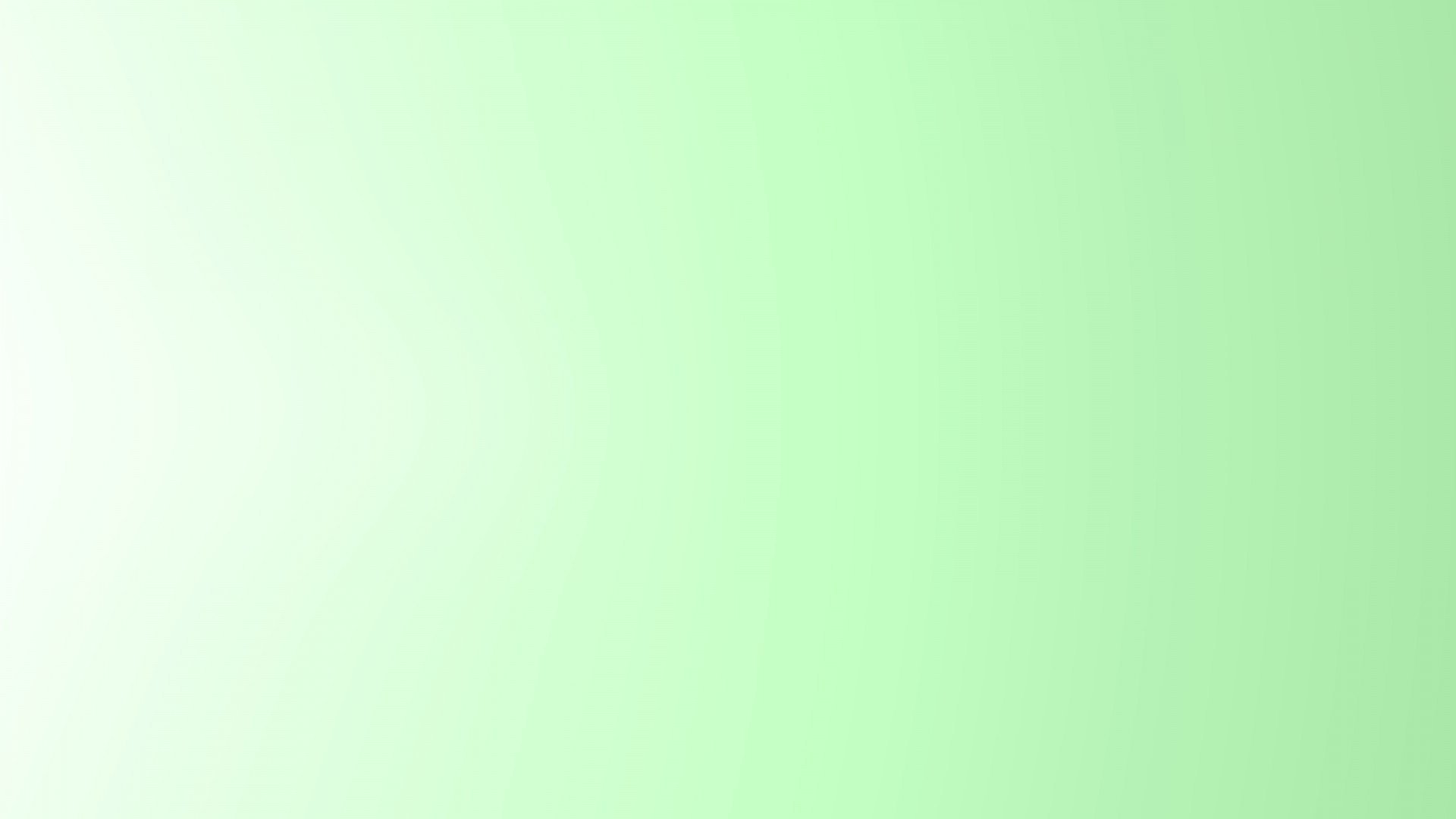 Какая картинка лишняя?
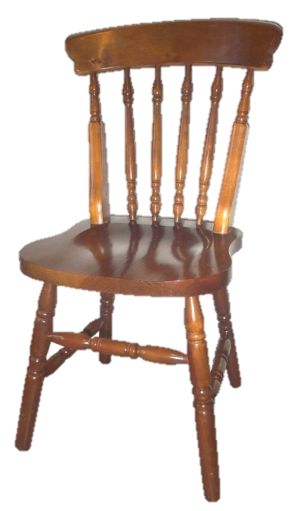 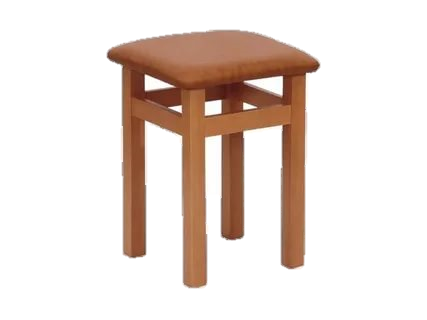 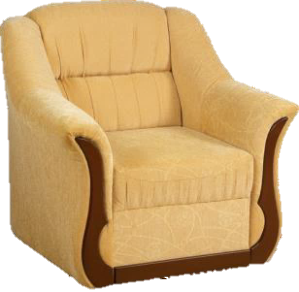 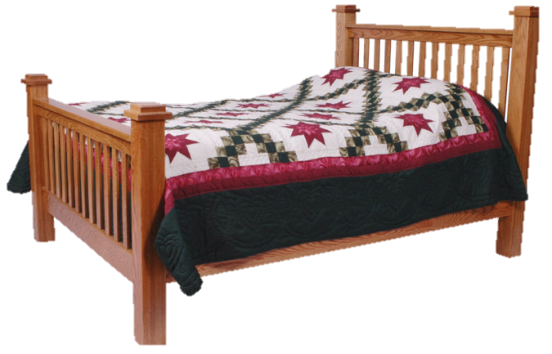 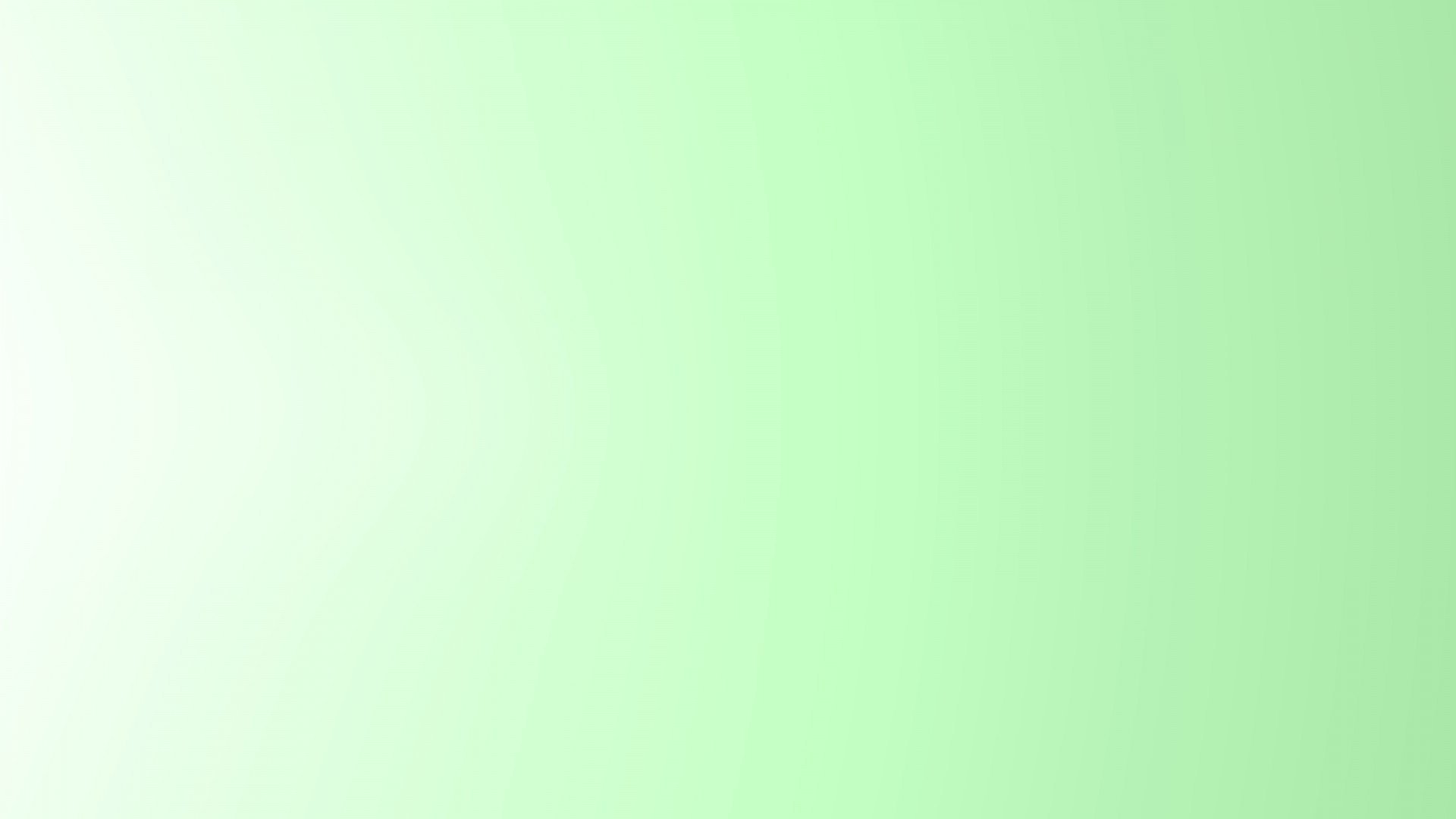 Предлоги. Расскажи, что где стоит (лежит).
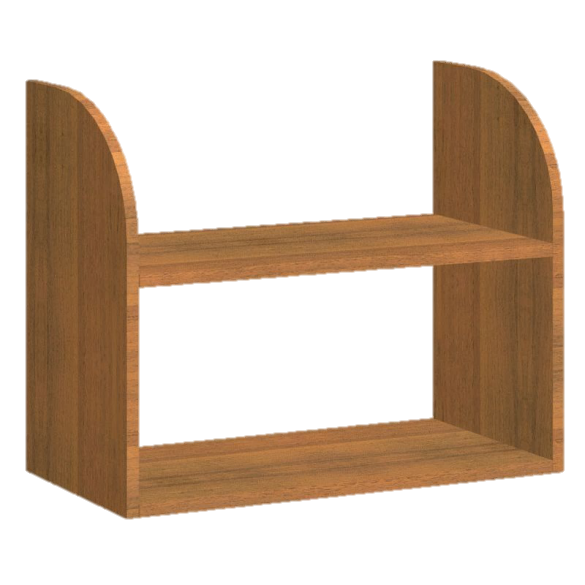 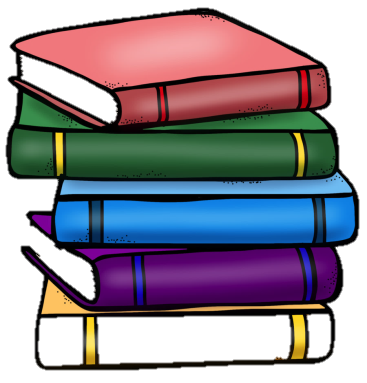 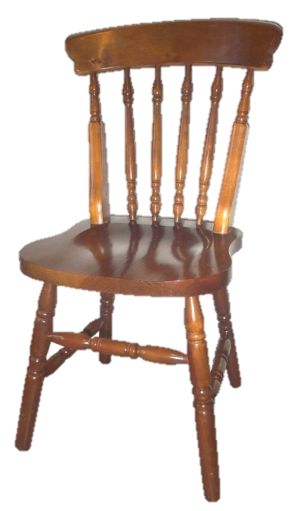 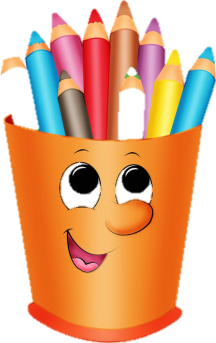 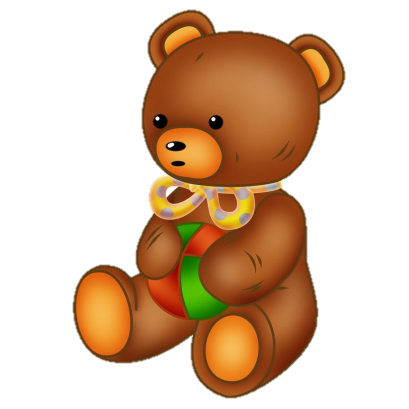 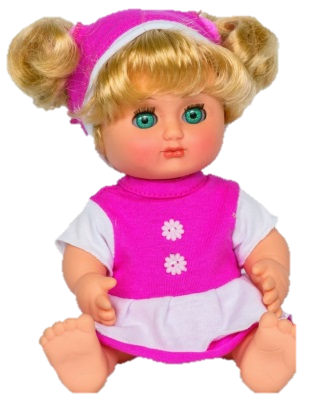 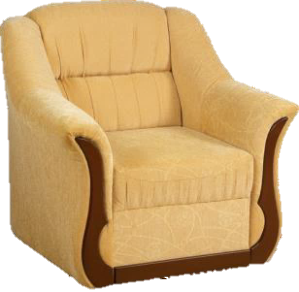 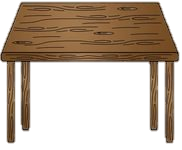 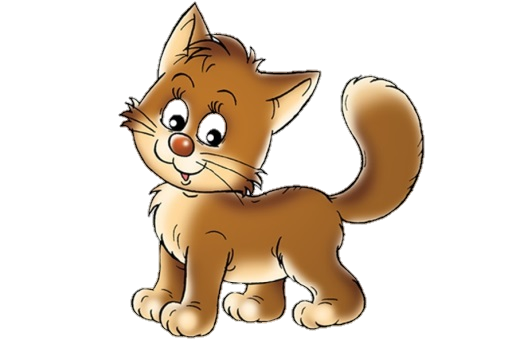 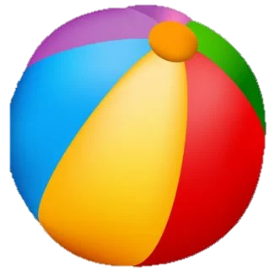 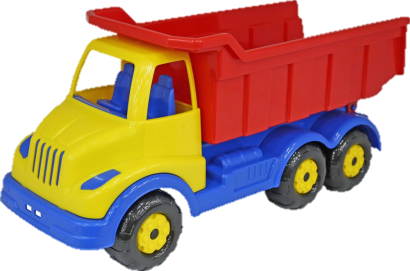